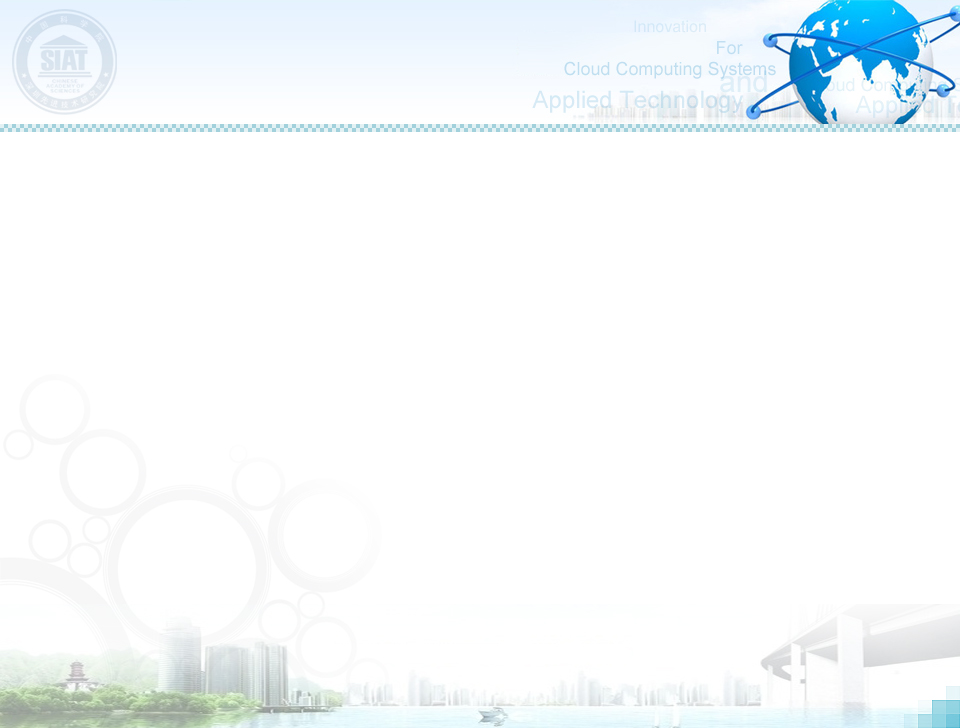 SWAP-Assembler 2: Optimization of De Novo Genome Assembler at Extreme Scale
Jintao Meng, Sangmin Seo, Pavan Balaji, Yanjie Wei, 
Bingqiang Wang, Shengzhong Feng

Joint work with
Shenzhen Institutes of Advanced Technology(SIAT), CAS, China
Argonne National Laboratory, DOE, USA
BGI, Shenzhen, China


Aug 17, 2016
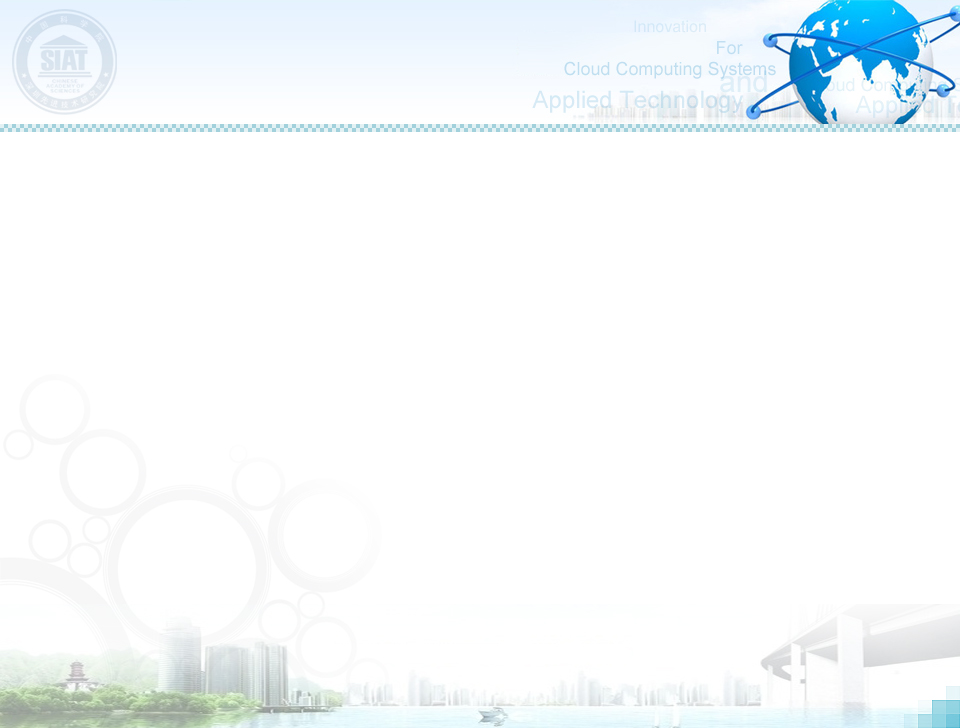 Outline of the Talk
Overview of Genome Assembly Problem
Parallel Genome Assembly
Previous works
Contributions of SWAP-Assembler
Optimization Work on Mira for SWAP-Assembler
Optimization strategy
Input & output optimization
Kmer graph construction
Graph Simplification
Performance Comparison & Evaluation 
Optimization results for each steps
Experimental results for two larger data sets
Summary
Future Work
Acknowledgements
2
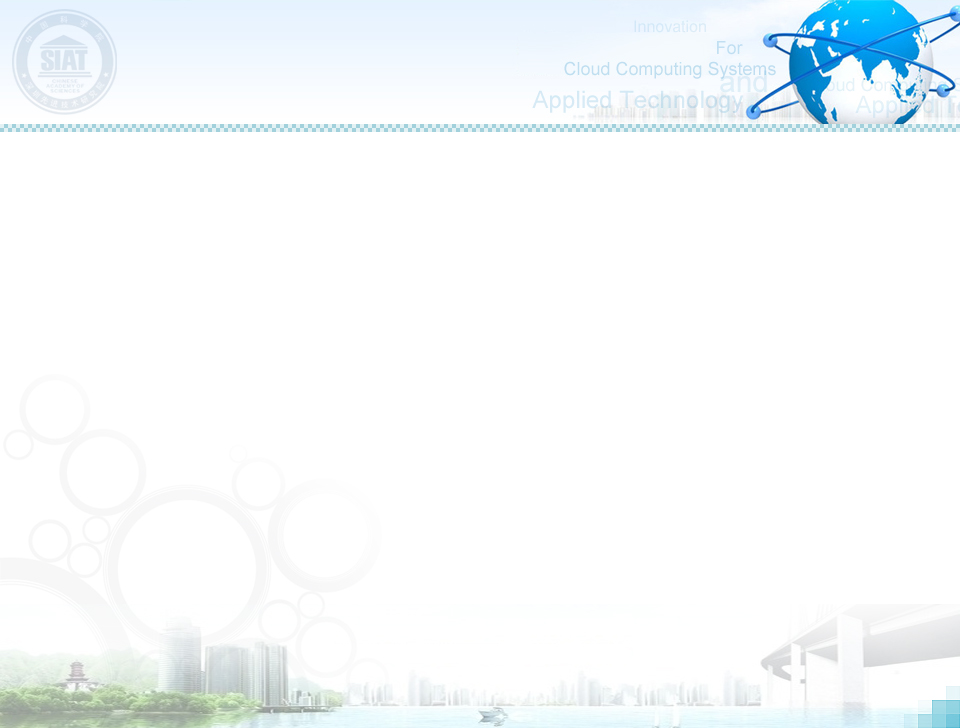 Genome assembly and DBG based strategy
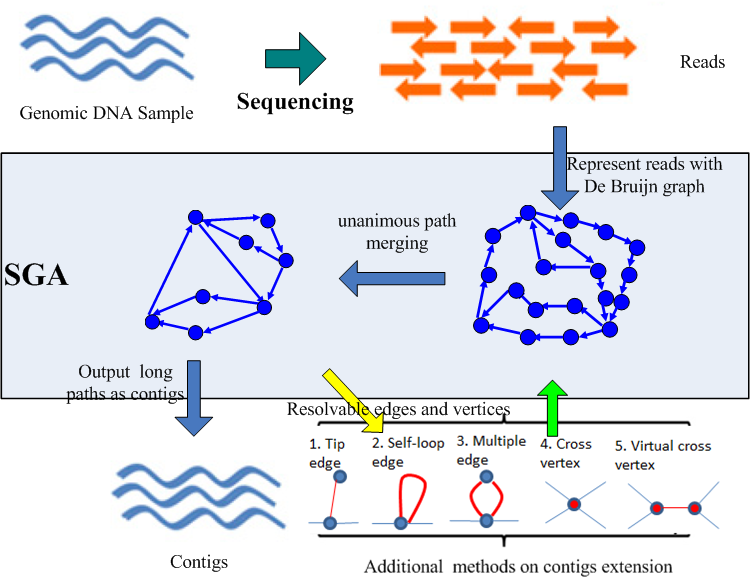 Fundamental idea
Reconstruct the reference DNA by extending overlapped reads. 

Three strategies
Overlap-Layout-Consensus
De Bruijn Graph
String Graph

Major steps in DBG 
Kmer graph construction
Edge merging / Node merging
Generate Contigs
Scaffolding
Major steps in DBG
3
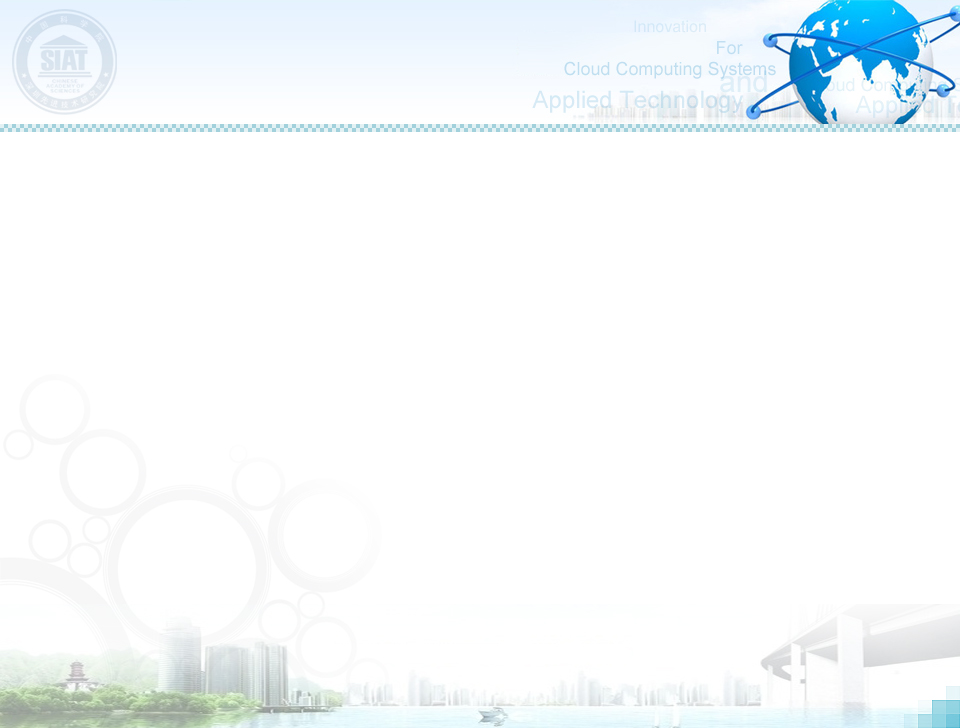 Challenges in Parallel Genome Assembly
Genome Assembly
I/O Intensive
Parallel I/O for TB data

Memory Intensive
Memory is ~50X inputs data (~PB)
Data compression (<10X) 

Communication Intensive
Data distribution &exchange
Kmer spectrum analysis

Non-embarrassingly parallel
inter-communication between graph vertices
Dynamic graph topology
Access collision avoidance
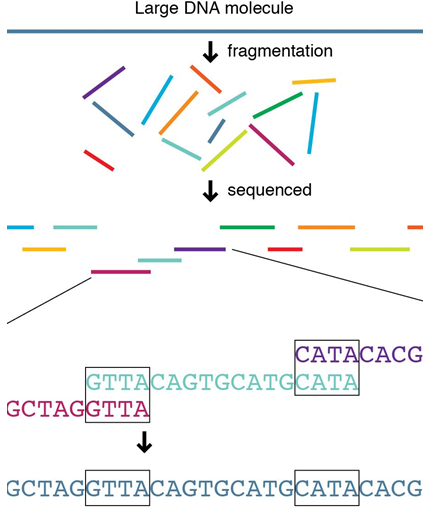 Input Parallelization
Kmer Graph Analysis
Graph Construction
Edge Merging
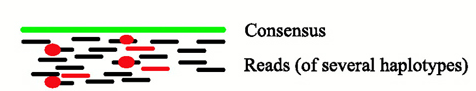 Contig Generation
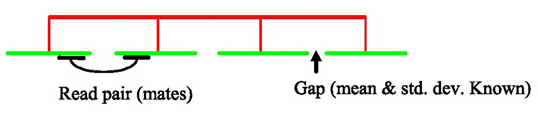 Scaffolding
4
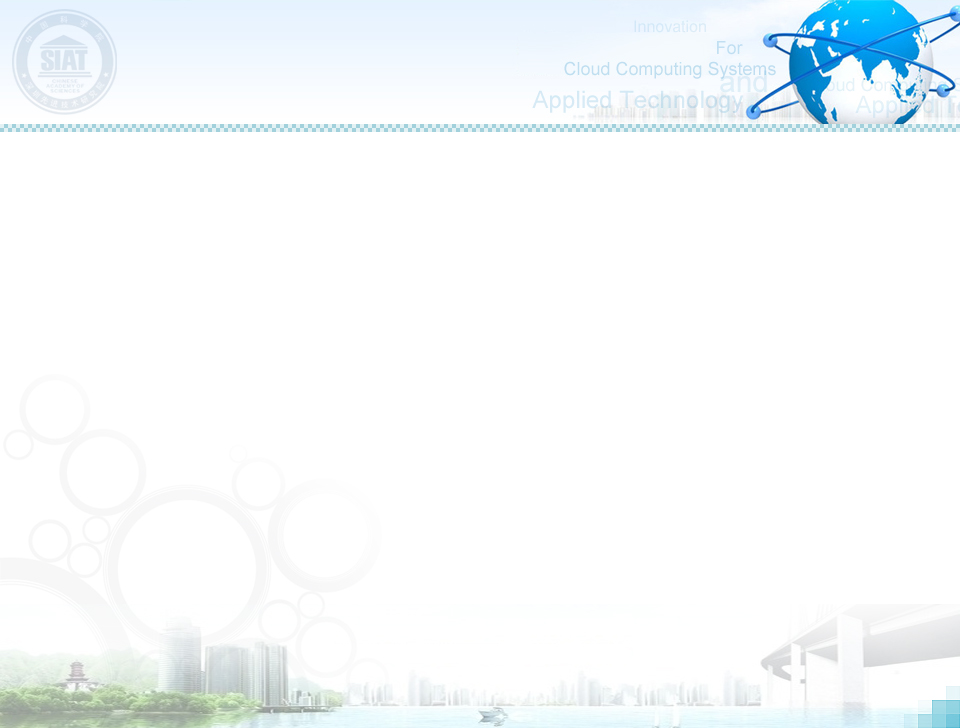 Challenges in Parallel Genome Assembly
Graph 500 rank list
Challenges in genome assembly: 
NP-hard Problem:  De Bruijn graph (DBG) strategy is a variant of traveling salesman problem, which is NP-hard problem.
Graph is huge:  The number of nodes in DBG is enormous, 1000 human dataset can generate 128 trilion of k-mers (100X larger than the largest problem size of Graph500 benchmark). 
Erroneous sequences:  Sequencing machines are not accurate. About 50% to 80% of k-mers are erroneous. 
Real world data increases complexity:  Species related features, such as repeats, GC distribution, and polyploid make the genome assembly itself more complex and even harder for parallelization
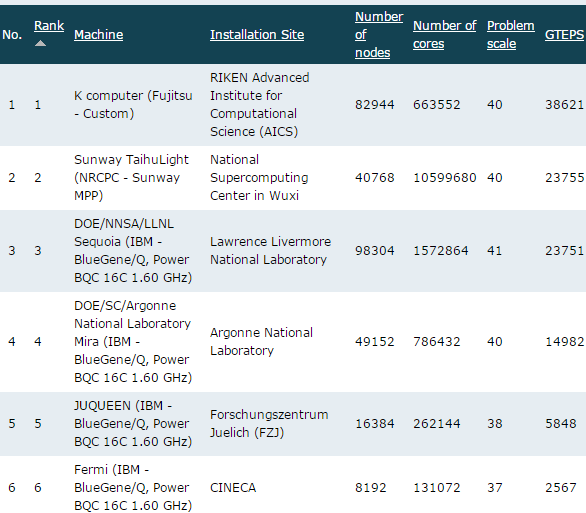 5
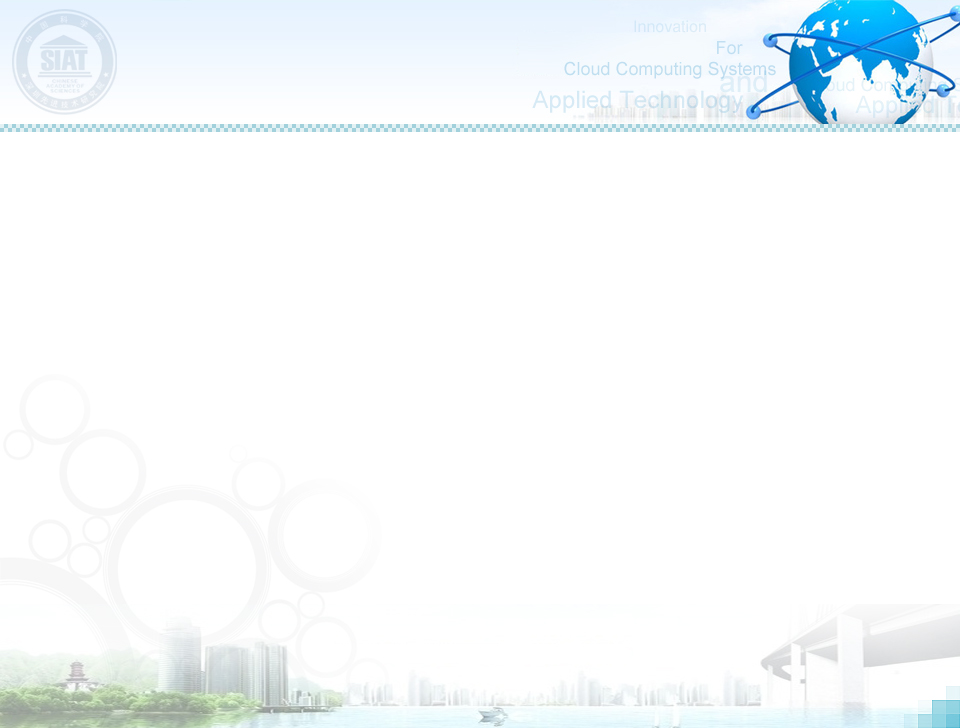 Outline of the Talk
Overview of Genome Assembly Problem
Parallel Genome Assembly
Previous works
Contributions of SWAP-Assembler
Optimization Work on Mira for SWAP-Assembler
Optimization strategy
Input & output optimization
Kmer graph construction
Graph Simplification
Performance Comparison & Evaluation 
Optimization results for each steps
Experimental results for two larger data sets
Summary
Future Work
Acknowledgements
6
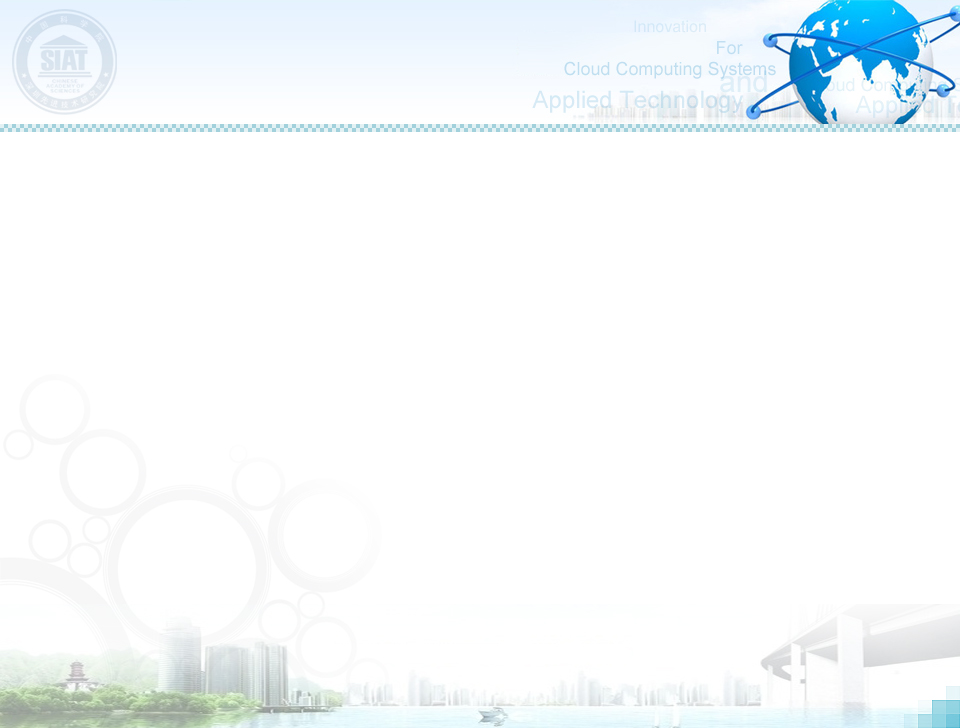 Previous work on parallelized assembler
ABySS   JT. Simpson, Genome Research/Nature Methods, 2009
Contributions：Implement the traditional DBG strategy over MPI
Ray/Ray-meta Sebastien, JCB/Genome Biology, 2012
Contributions ：Develop a general distributed engine for DBG strategy with MPI
YAGA  BG. Jackson, S.aluru, ICPP /IPDPS /BMC Bioinformatics 2009
Contributions ：Bi-directed DBG graph, list ranking algorithm for path merging
BGI Hecate Project,  Contrail Project  (Assembly on the Cloud) 
PASHA Yongchao Liu, BMC Bioinformatics, 2011
Contributions ：Multi-thread  in kmer statistics & path concatenation (one thread for one path, no intra-path parallelism). 
HipMer E Georganas  SC 2014
Contribution：First assembler using Berkeley UPC for DBG graph construction and traversal. Other parts of HipMer is implemented with MPI. 
HipMer can scale to 15K cores with its MPI&UPC implementation of DBG strategy.
7
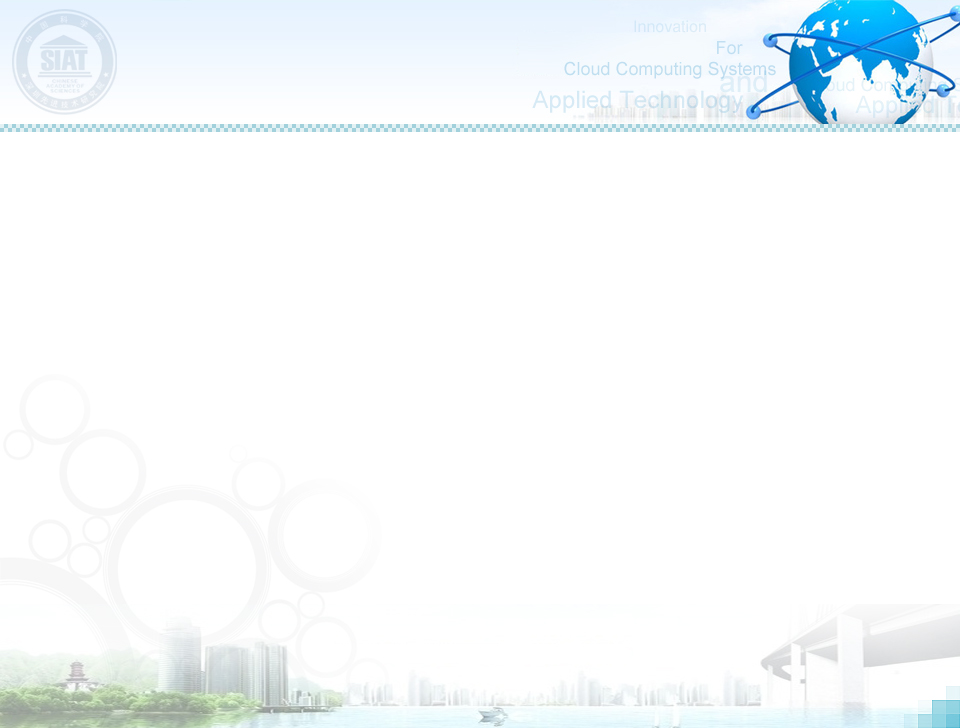 Previous work on parallelized assembler
Quality ranking results are generated by GAGE dataset and GAGE quality analysis tools, more details in: 
Jintao Meng, etc. , BMC Bioinformatics, Vol. 15 Supplement 9, 2014
8
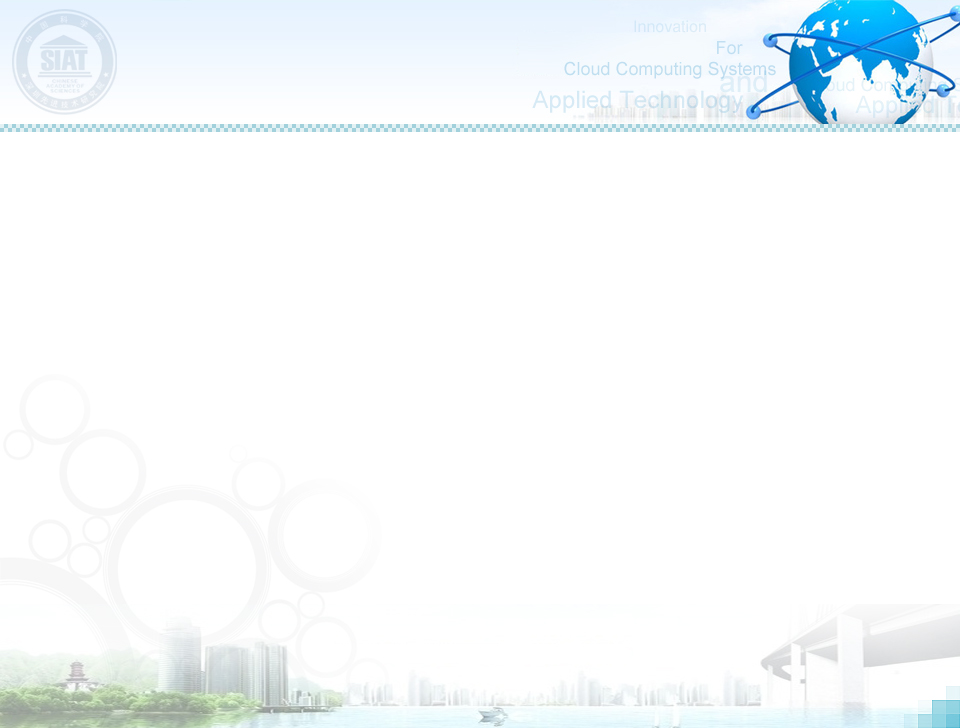 Contributions in SWAP-Assembler
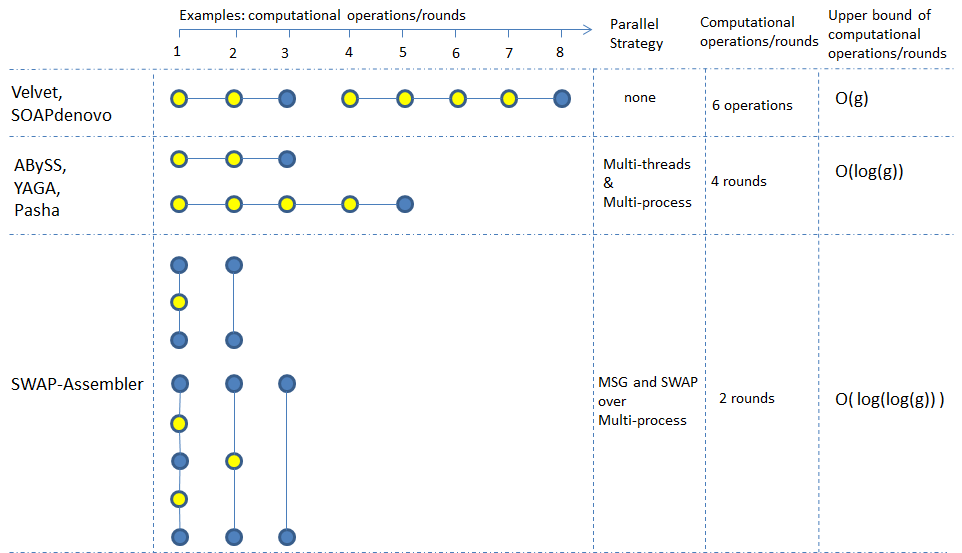 Genome Assembly (GA) strategy 
Multi-step Bi-directed DBG strategy
Resolve the interdependency of edge merging


Computing Model
SWAP computing model

Speedup:
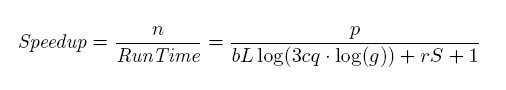 Here,  g is the length genome size, n the sequence data size.
            b, c and r is constant numbers, q is the proportion of the repeats in the genome. 
            L is the communication latency , S is the startup time for each message.
9
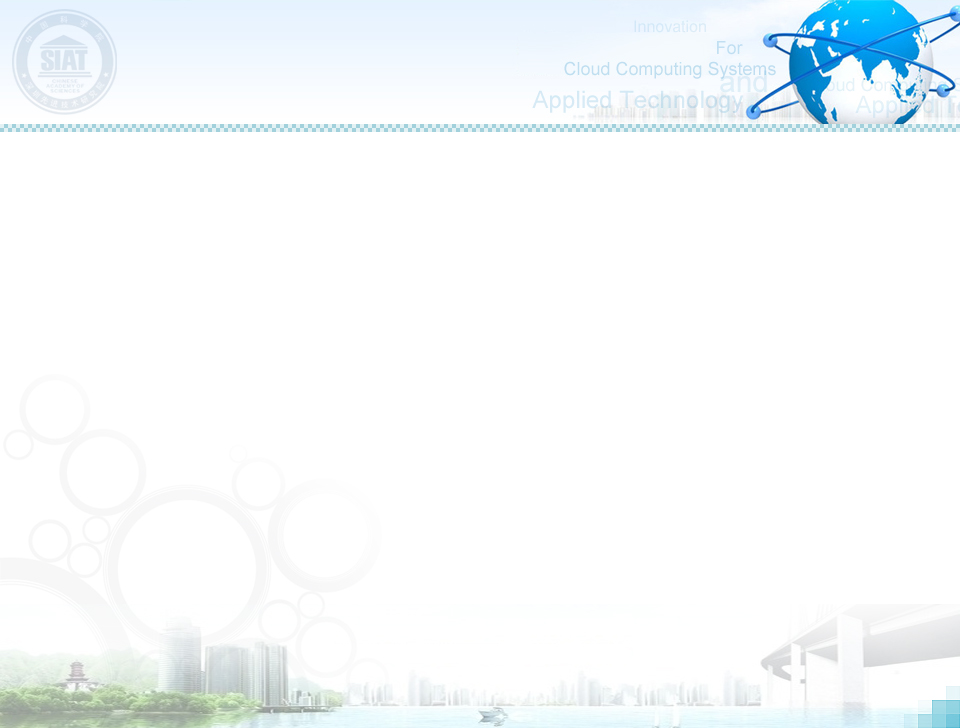 Outline of the Talk
Overview of Genome Assembly Problem
Parallel Genome Assembly
Previous works
Contributions of SWAP-Assembler
Optimization Work on Mira for SWAP-Assembler
Optimization strategy
Input & output optimization
Kmer graph construction
Graph Simplification
Performance Comparison & Evaluation 
Optimization results for each steps
Experimental results for two larger data sets
Summary
Future Work
Acknowledgements
10
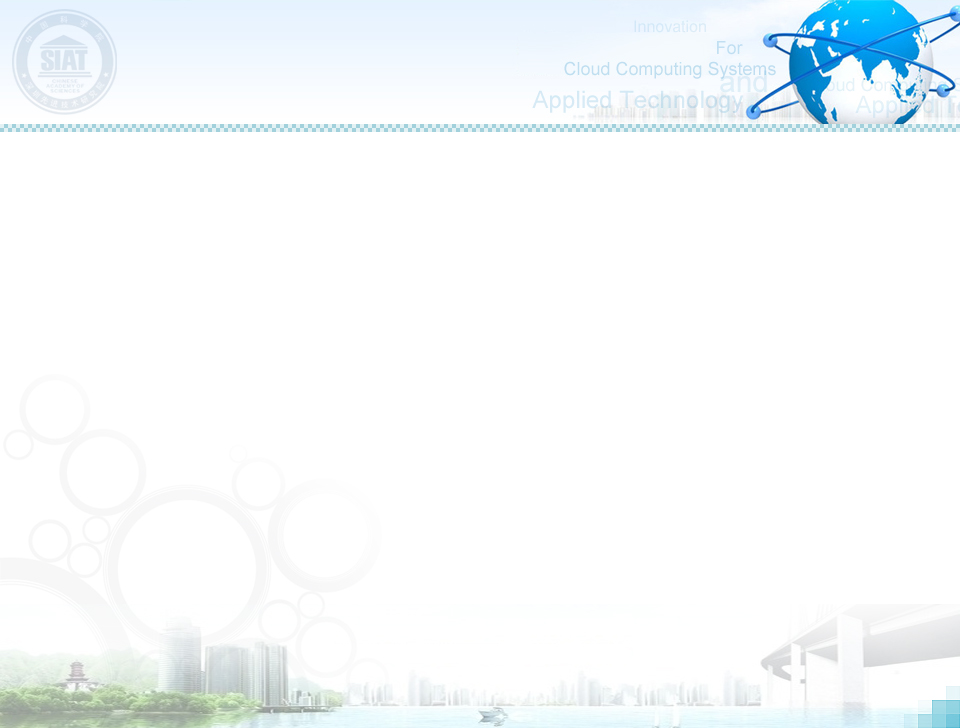 Optimization strategy for SWAP-Assembler
5D torus
(4,4,4,8,2)
5D torus
(8,16,16,16,2)
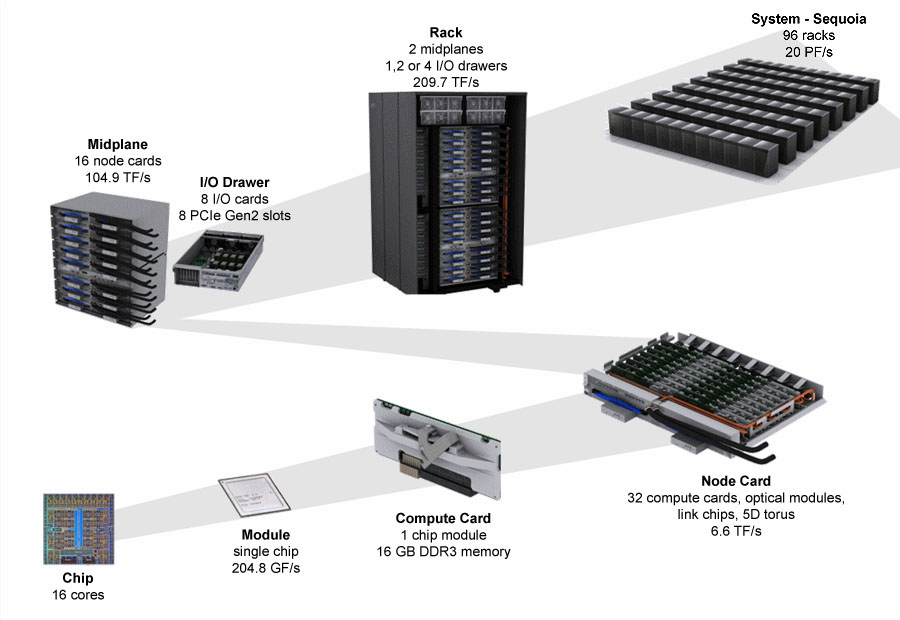 Methods
Find out the performance bottleneck
Tuning these bottleneck steps one by one

Objectives
keep the percentage of time usage in each step constant when the number of cores increases
Minimize the communication & memory usage
Scale to as many cores & as larger dataset as we can
Maximize the system efficiency
5D torus 
(4,4,4,4,2)
5D torus 
(2,2,2,2,2)
BG/Q Scaling Architecture
11
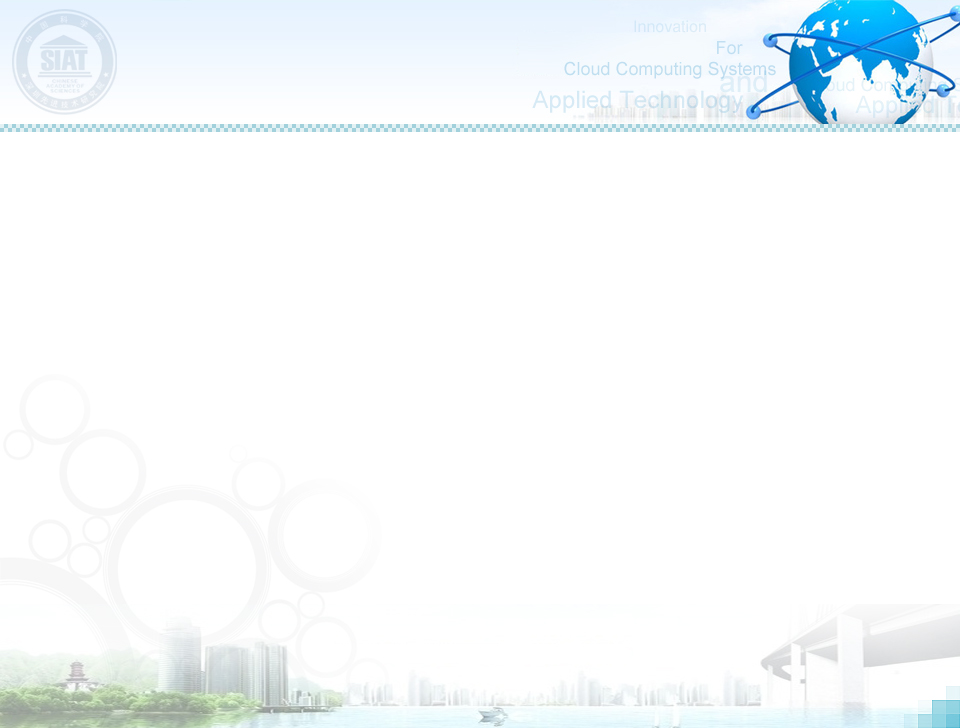 Weak scaling results of SWAP-Assembler
Weak scaling results for 1K Human data (4TB) on Mira.   (~300 billion kmer-nodes)
5 steps in SWAP-Assembler
The time consuming steps are input parallelization, graph construction, graph simplification
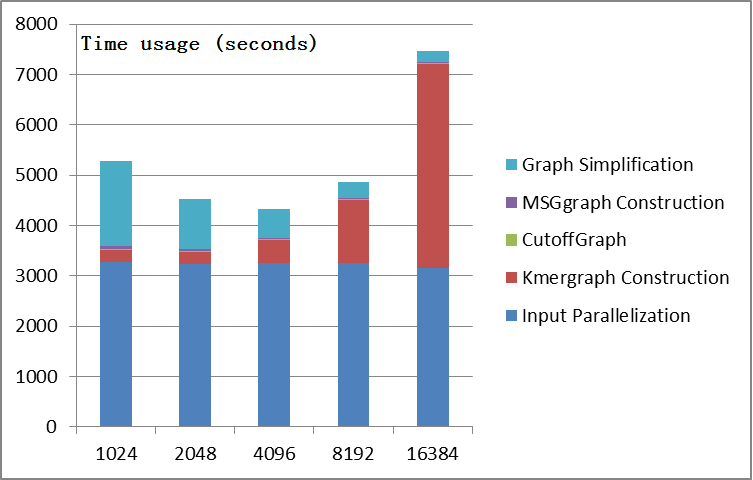 12
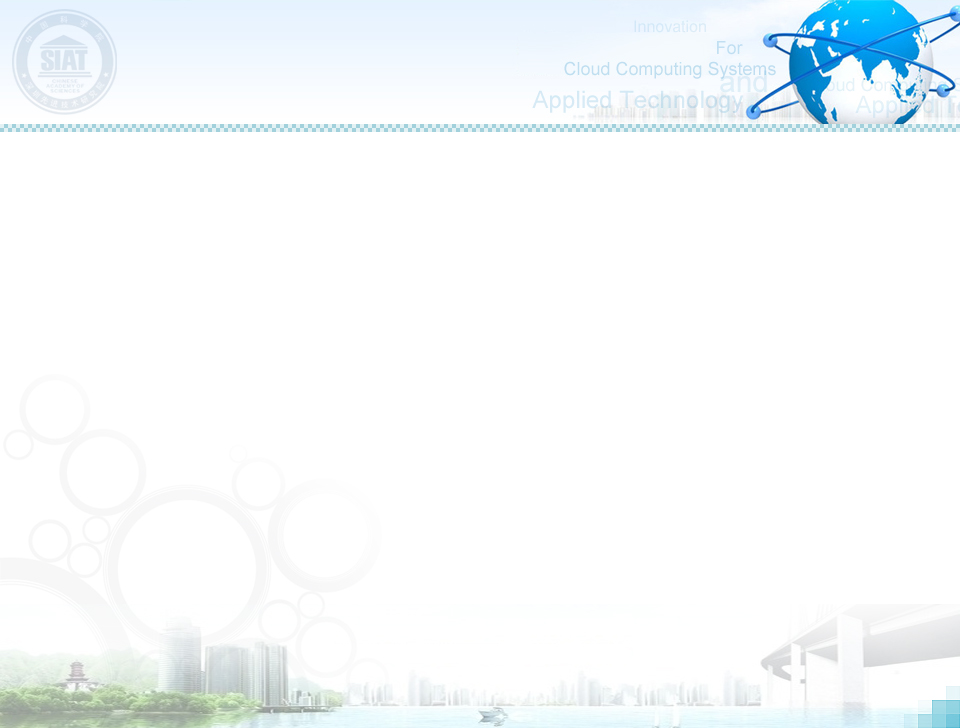 Input Parallelization
In SWAP-Assembler  
Data Partition: Input data is divided into p virtual data blocks.
memory usage is huge.
No tuning strategy to boost the IO performance
A0
B0
C0
P0
P1
P2
Network
Kmer
Graph
Kmer
Graph
Kmer
Graph
13
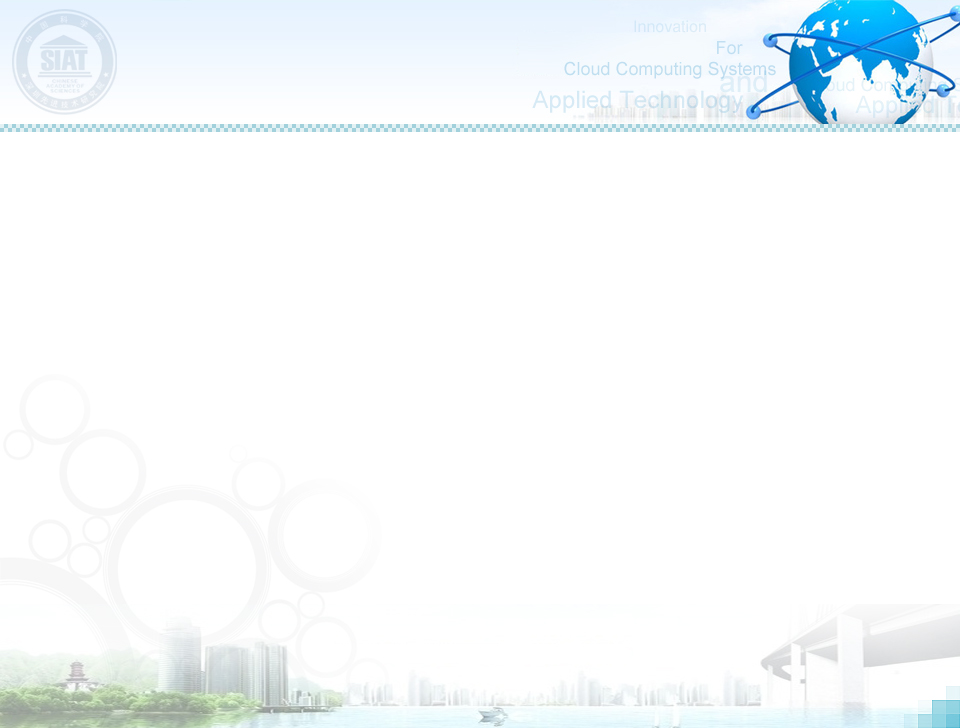 Input Parallelization
Optimization points
Fragment adjustment algorithm : Input data is divided into p virtual fragment, the begin and end position for each block is automatically separated at the beginning symbol of reads
Dynamical Self-adjustment: Each fragment is further divided into multiple pieces of fixed length (64M) data block. In each round all processes only read some pieces of data block into memory.
Benefits:
Minimize the memory usage by processing only part of data in each round. 
Support data size self-adjustment in Input Parallelization step on DFS.
A0
A1
A2
A3
B0
B1
B2
B3
C0
C1
C2
C3
P0
P1
P2
Network
Kmer
Graph
Kmer
Graph
Kmer
Graph
14
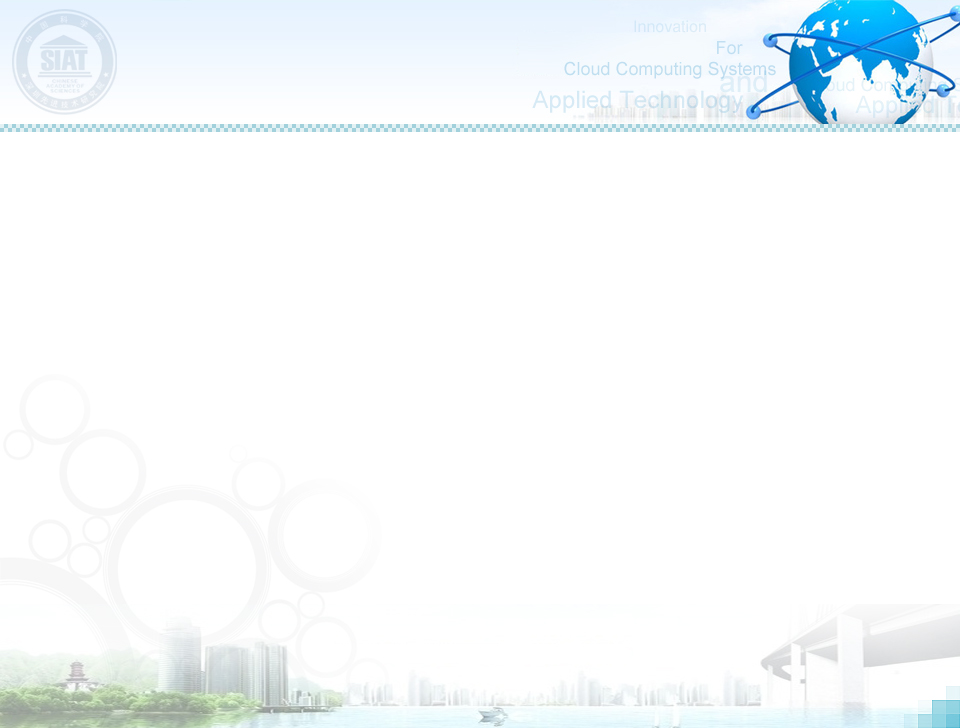 Input Parallelization
Optimization points
Fragment adjustment algorithm : Input data is divided into p virtual fragment, the begin and end position for each block is automatically separated at the beginning symbol of reads
Dynamical Self-adjustment: Each fragment is further divided into multiple pieces of fixed length (64M) data block. In each round all processes only read some pieces of data block into memory.
Benefits:
Minimize the memory usage by processing only part of data in each round. 
Support data size self-adjustment in Input Parallelization step on DFS.
A0
A1
A2
A3
B0
B1
B2
B3
C0
C1
C2
C3
P0
P1
P2
Network
Kmer
Graph
Kmer
Graph
Kmer
Graph
15
15
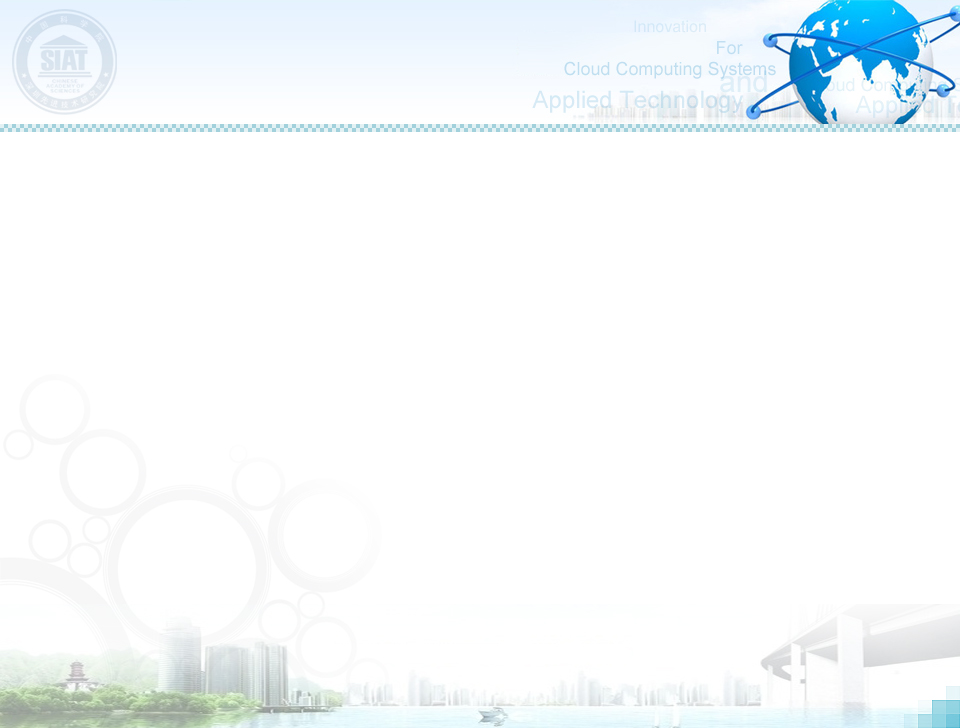 Input Parallelization & kmer graph construction
Optimization points
Data buffering technogly: boost both the communication and IO performance.
Benefits:
Isolating I/O process in the input parallelization step and the communication process in the k-mer graph construction step.
The communication phase can continuously read data from this data pool, and the data pool will be large enough to keep the message size (p2p) constant.
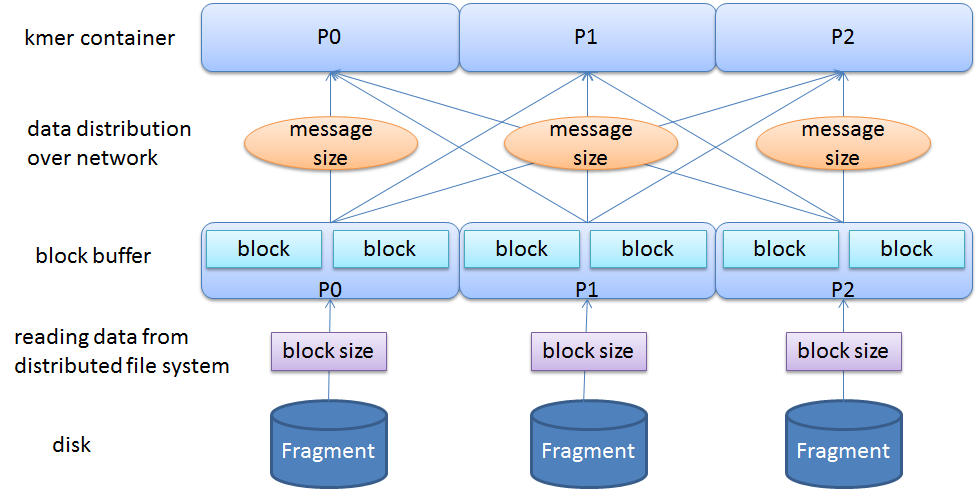 16
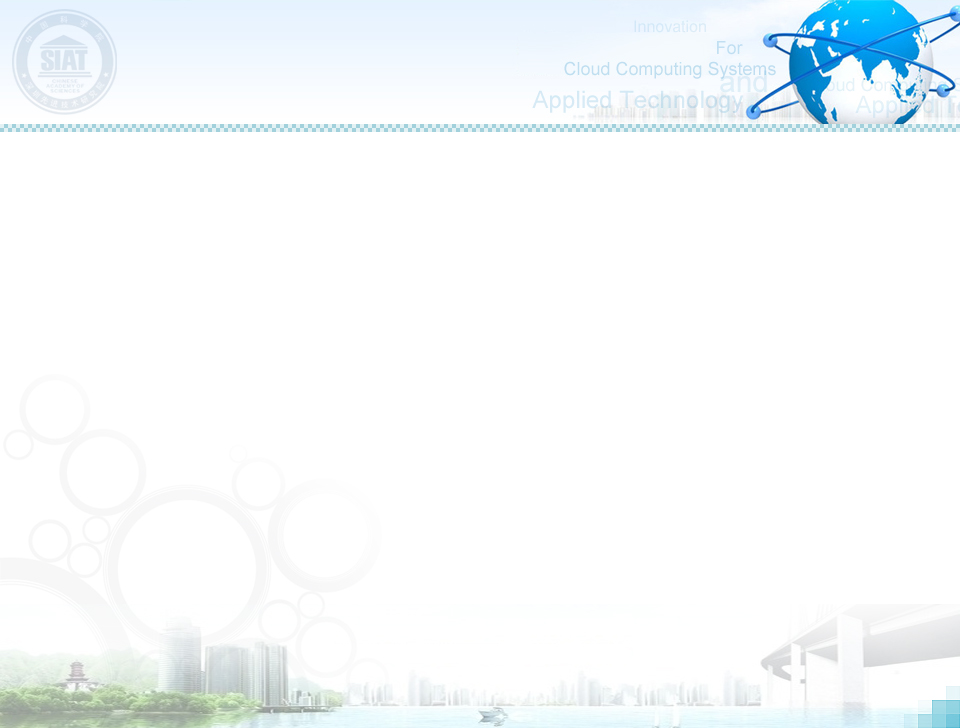 Performance improvements on I/O
The weak scaling test results of input parallelization with FAA on varying IO block size and number of cores. 
With 16384 cores, 16X speedup has been achieved with the above optimization on input parallelization.
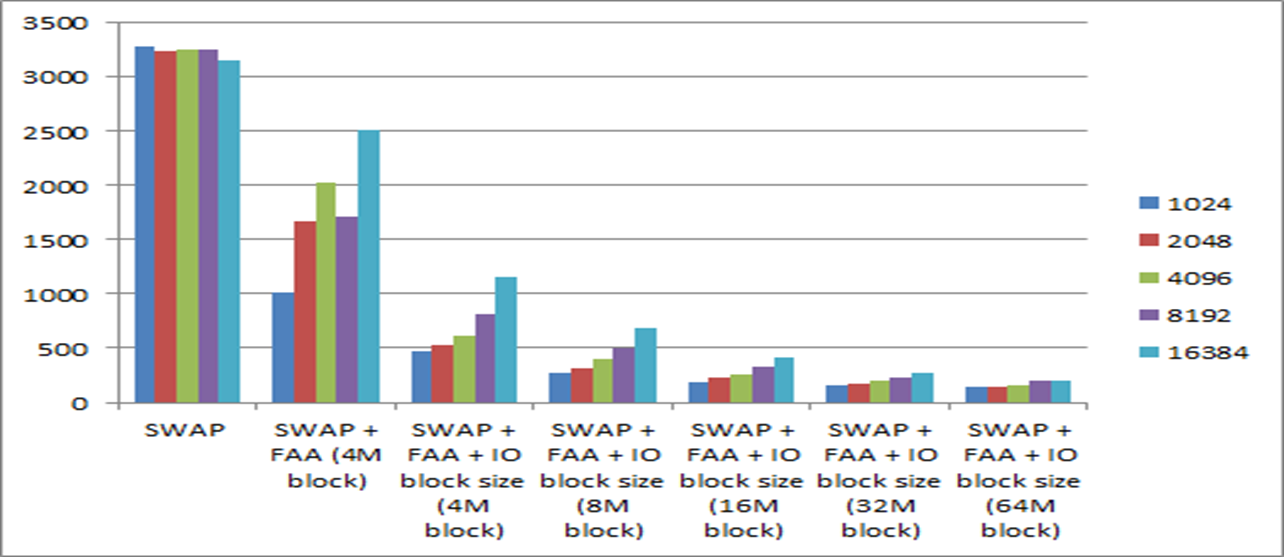 17
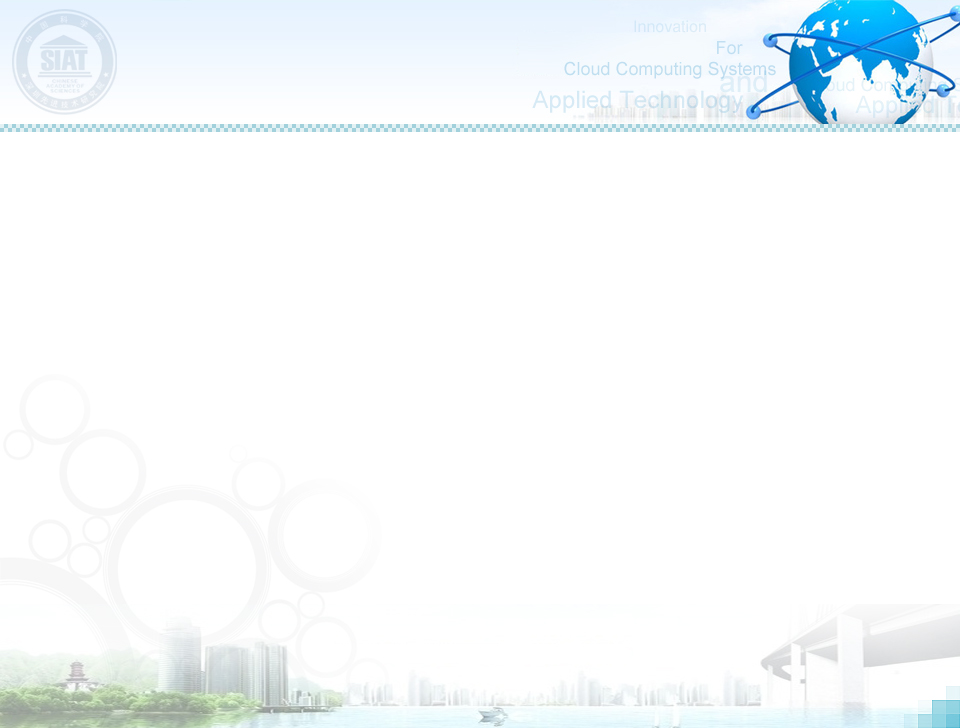 Kmer graph construction
In SWAP-Assembler
There is no tuning work on data size. A fixed data size is used in each round.
The message size is cut by half when increasing the number of processes. 
Experience from other works
According to Dong Chen’s work in SC 2012, the bandwidth between one node to any other node in all-to-all communication is constant. Aggregated network bisection bandwidth increases proportionally with the number of cores.  
We achieved 47% of communication efficiency, compared with Dong Chen’s work with 70% efficiency.
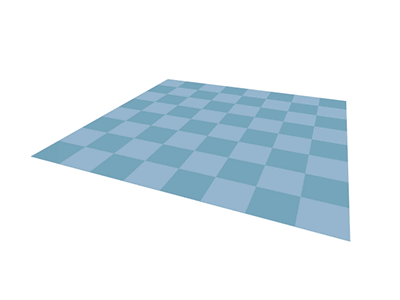 P3
D0
P2
D0
C0
C0
P0
P1
B0
A0
2D torus Network
18
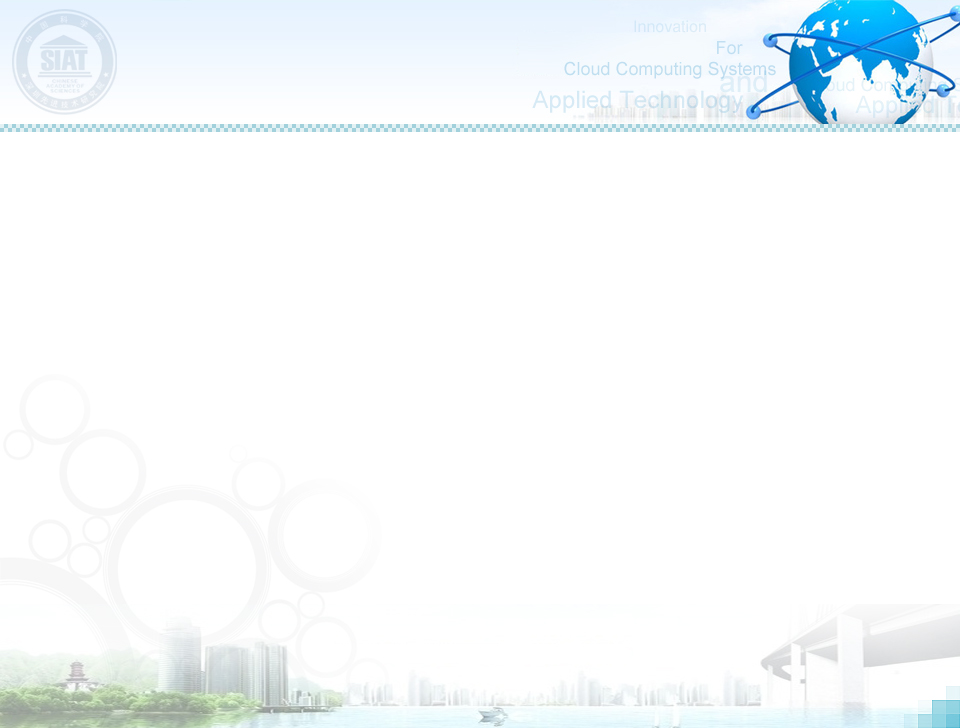 Kmer graph construction
Optimization points
Keep the message size constant,
Proportionally increasing the number of data pieces with the number of cores
Improve the communication efficiency by tuning the message size. 
Benefits
keep high communication efficiency
For general cluster without high performance network, there will be no harm on its performance, as the total data size communicated over the network is fixed.
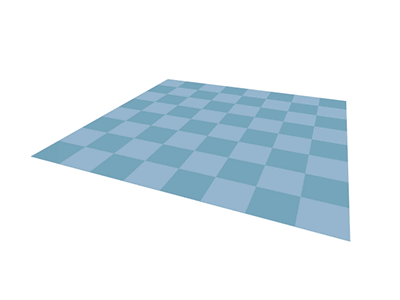 P3
D1D0
P2
D0
C0
C0C1
P0
P1
B0B1
A1A0
2D torus Network
19
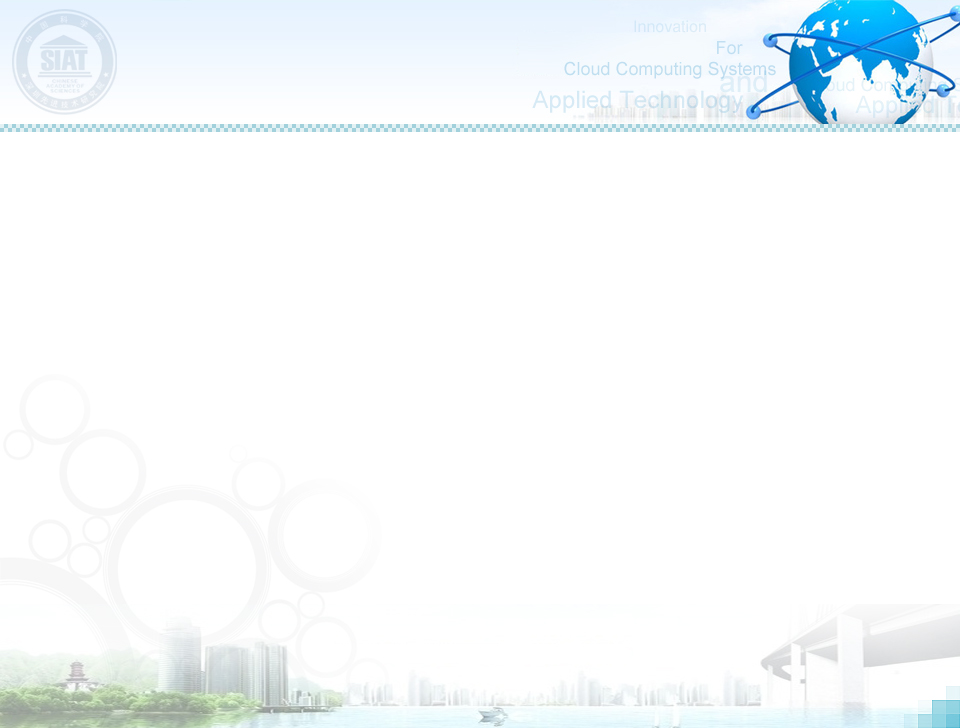 Quadrupling No. of Proc
P7
P6
H3H2H1H0
F0F1F2F3
P4
P5
E3E2E1E0
F0F1F2F3
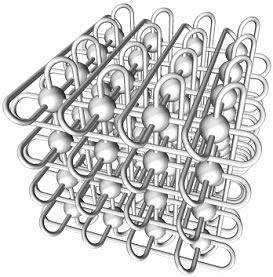 P3
D3D2D1D0
P2
C0C1C2C3
A3A2A1A0
P0
P1
B0B1B2B3
3D torus Network
20
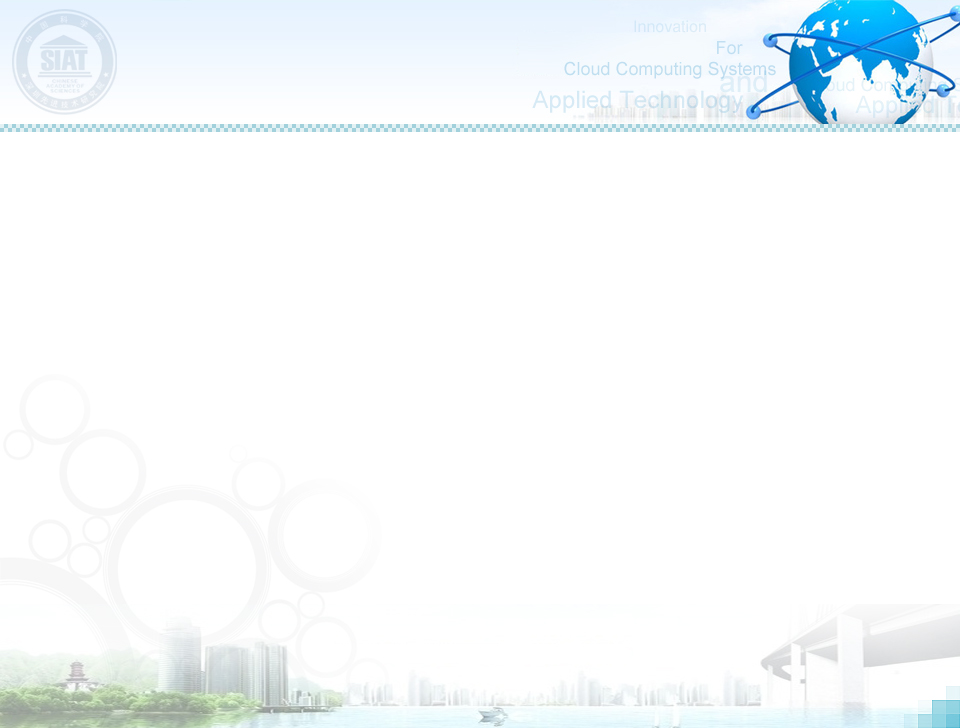 8X No. of Proc
Optimization points
Keep the message size constant by proportionally increasing the number of data pieces with the number of cores
Benefits
Fully exploit interconnection BW in 5D torus and keep communication efficiency
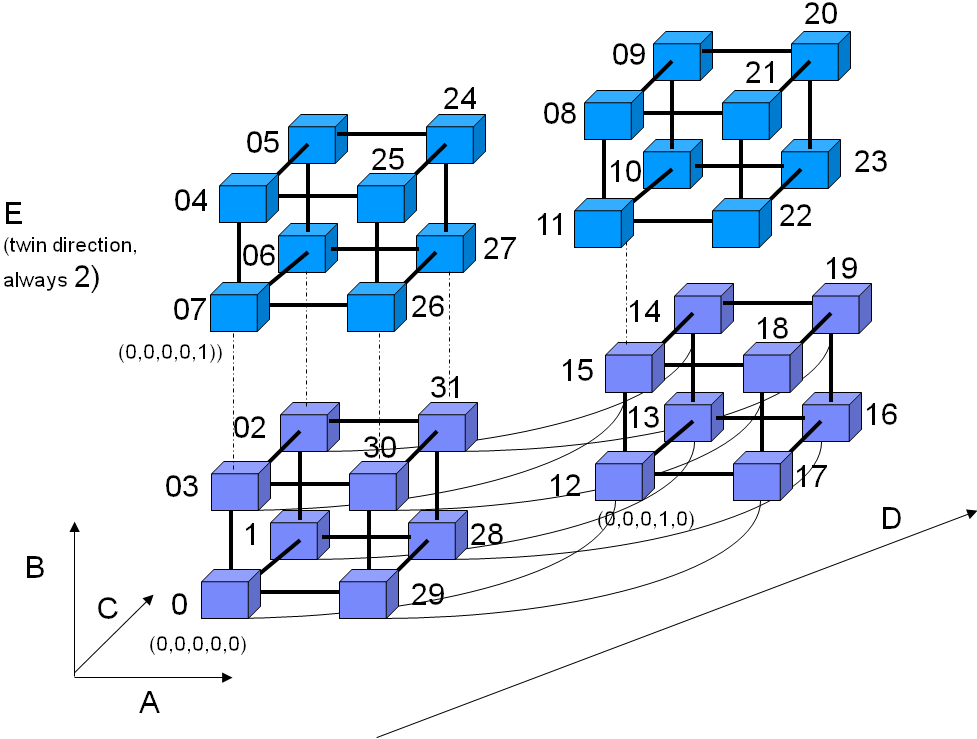 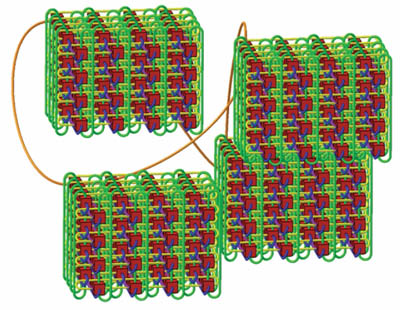 4D Torus Network
21
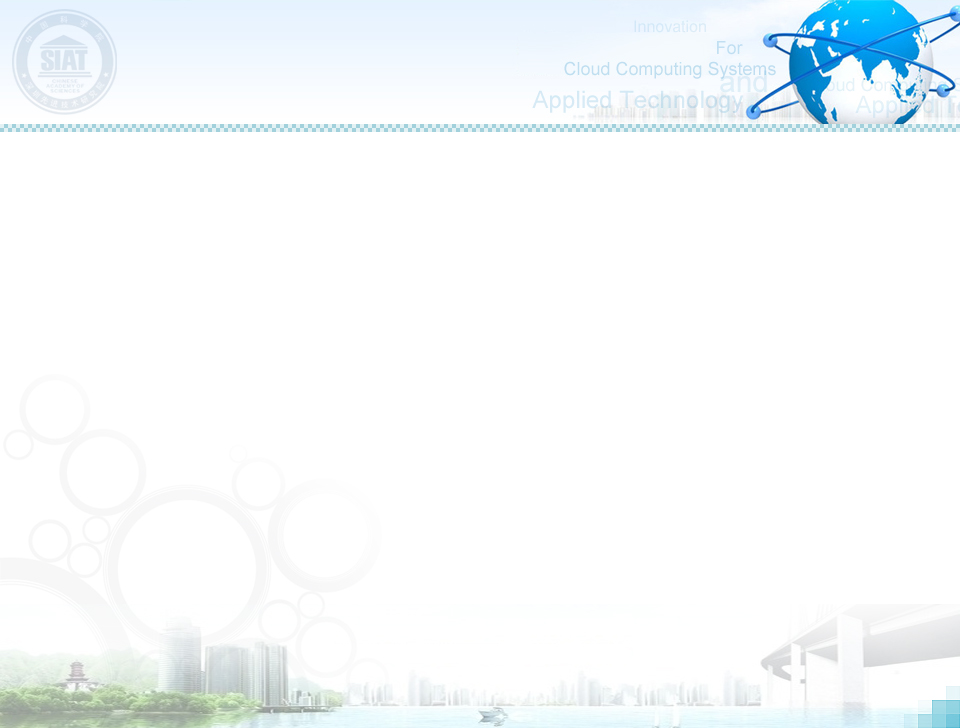 Improvements on graph construction
The weak scaling test results for three phases of kmer graph construction step before and after optimization are presented below. 
The running time on reads generation decreases steadily with increasing number of cores. Communication efficiency degradation has been resolved in distribution step. With 16K cores, 64X speedup is achieved compared with our original version.
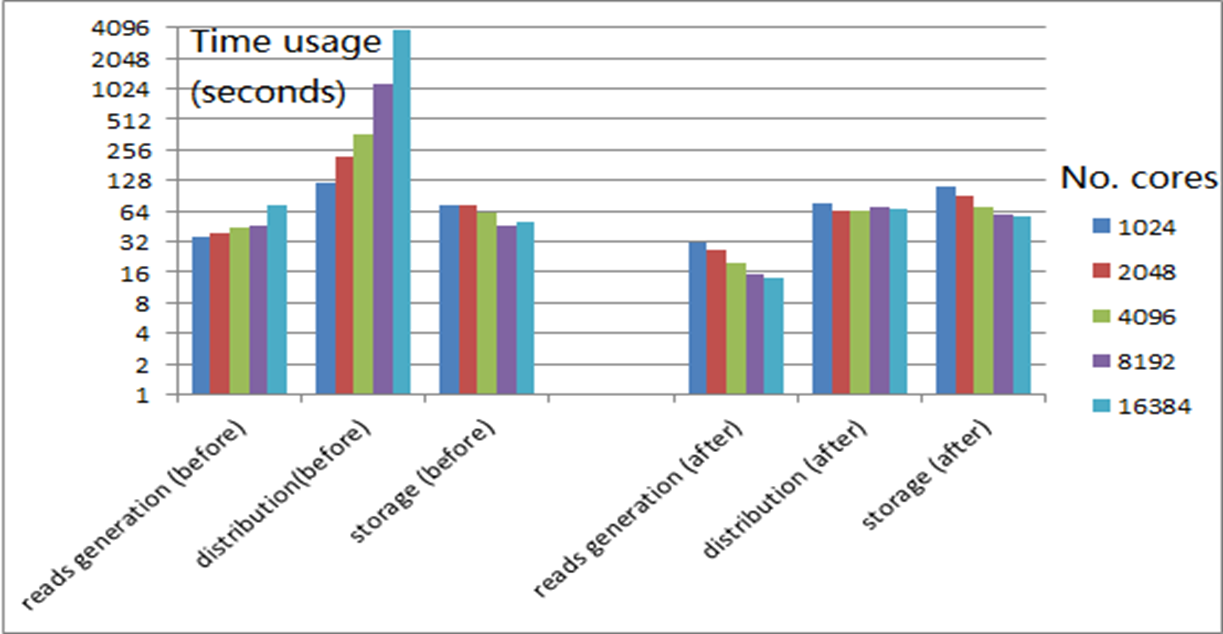 22
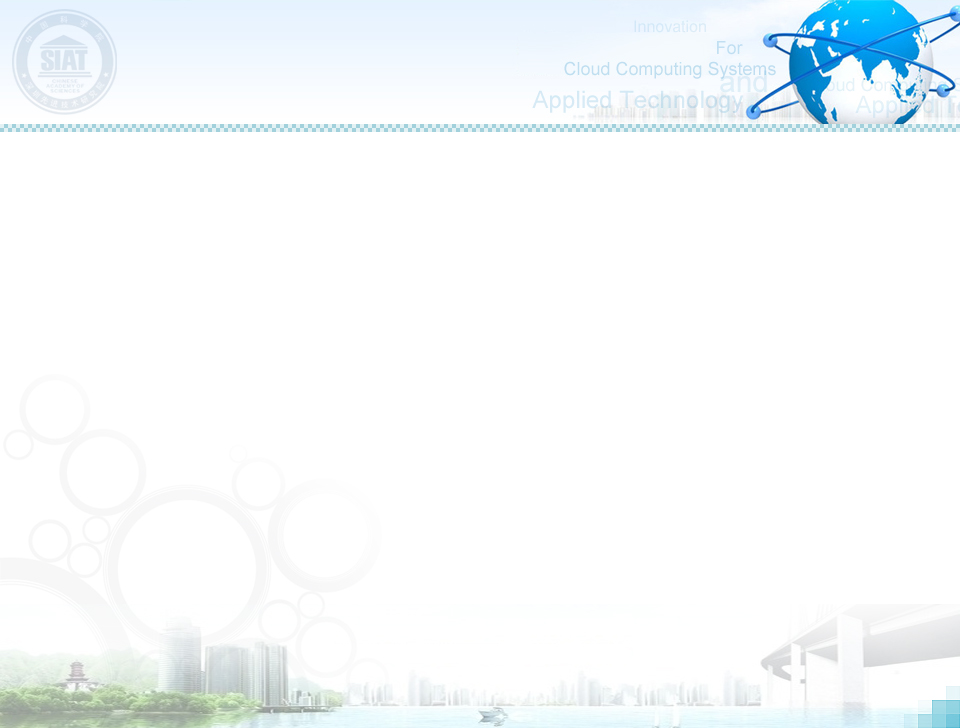 Graph simplification (edge merging)
Time Line
Optimization points
Sending & Recving multiple messages to/from all its neighbors within one loop instead of one message to one neighbor in each loop. 

Benefits
Minimize time in SWAP protocol on edge merging.
0
Lock
Lock
2
1
Lock reply
Lock reply
0
Data
Data
Notify
Notify
1
2
Communication protocol in 
SWAP on Edge merging
23
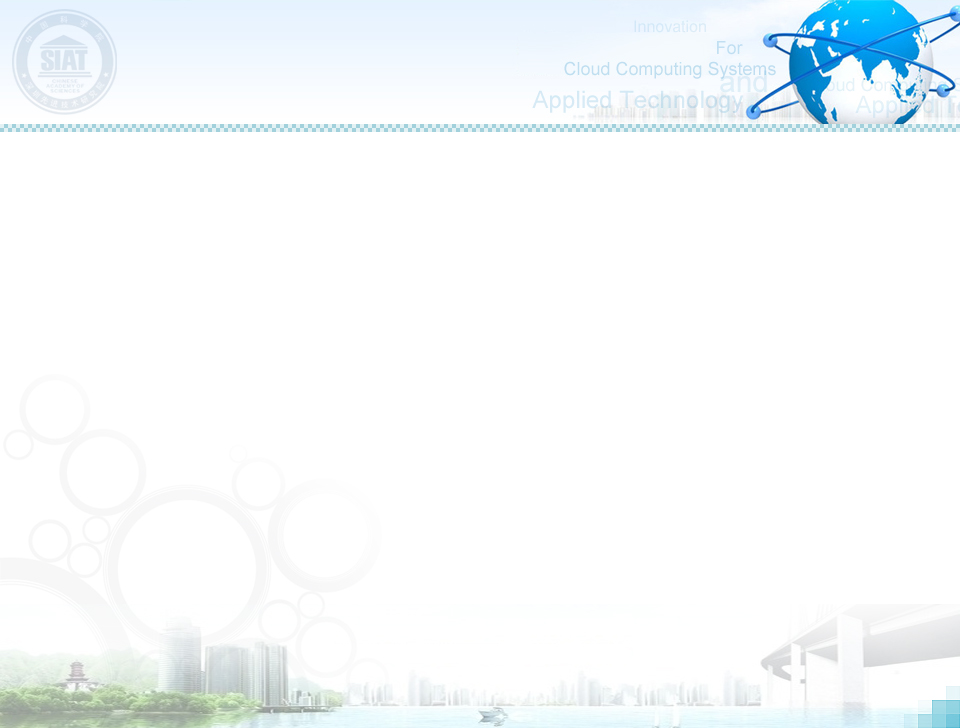 Graph simplification (edge merging)
Compute Routine
Lock Stage :
Post MPI_Isend(compReq)          //Lock
Post MPI_Irecv(compReq+1)       //Lock Reply
Post MPI_Isend(compReq+2)
Post MPI_Irecv(compReq+3)
Call RecvProc(4, compReq)      //Wait until finish

Notify Stage :
Post MPI_Isend(compReq)     //Notification &data size
Post MPI_Isend(compReq+1) //Data
Post MPI_Isend(compReq+2)
Post MPI_Isend(compReq+3) 
Call RecvProc(4, compReq)    //Wait until finish
Compute Routine
Lock Stage :
Post MPI_Isend(compReq)      //Lock
Post MPI_Irecv(compReq+1)       //Lock Reply
Call RecvProc(2, compReq)      //Wait until finish

Notify Stage :
Post MPI_Isend(compReq)     //Notification &data size
Post MPI_Isend(compReq+1) //Data
 Call RecvProc(2, compReq)    //Wait until finish
Time Line
0
Lock
Lock
2
1
Lock reply
Lock reply
RecvProc Routine (Service Routine)
While(1)
{
      Post MPI_Testall(2, compReq, &flag) 
      if(flag)     break;

      Post MPI_Test(&globalReq, &flag)
      if(flag==0)  continue;
      
      Doing work here…..

      Post MPI_Irecv(&globalReq)
}
0
Data
Data
Notify
Notify
1
2
Note that: 
Two neighbors can share the same loop in both Lock and Notify stage.
Please explain more to your audience.
Communication protocol in 
SWAP on Edge merging
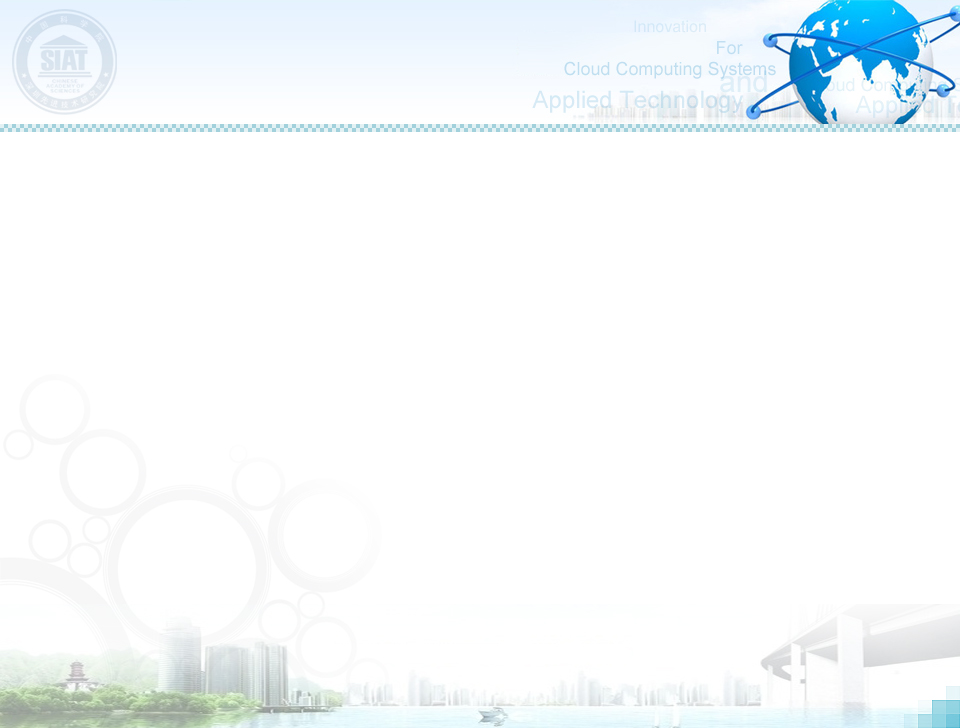 Graph simplification (edge merging)
After Message Combining, the idle time stops increasing and keeps constant.

We can’t eliminate all the idle time.  
Due to the difficulty in recording the time used in sending & receiving non-blocking messages in computing routine, these time usage has been gathered into Idle time.
Percentage of time usage
25
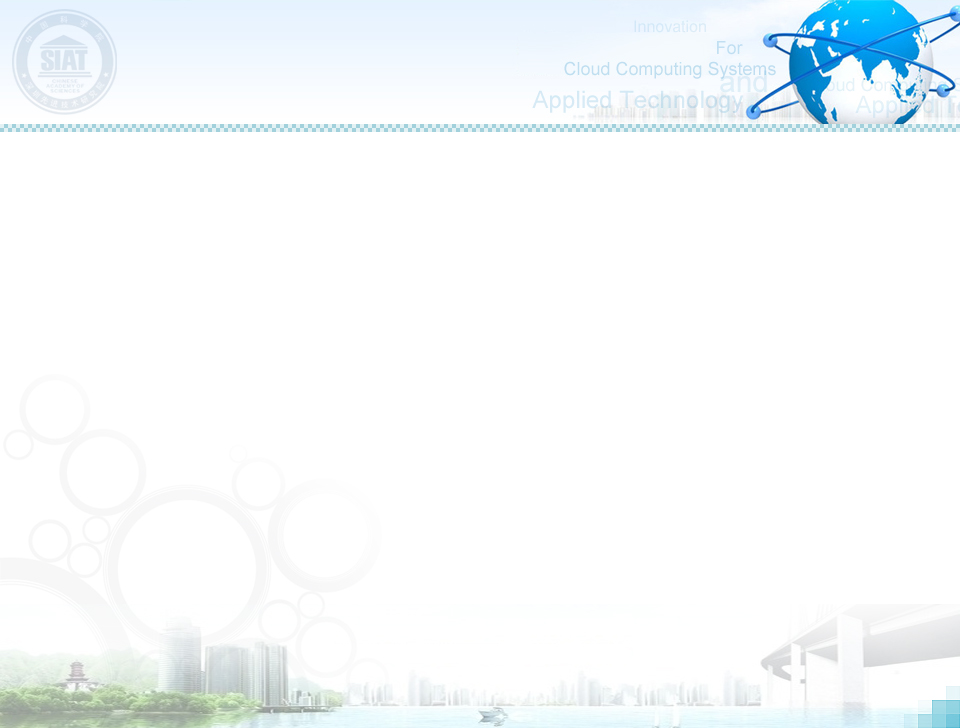 Outline of the Talk
Overview of Genome Assembly Problem
Parallel Genome Assembly
Previous works
Contributions of SWAP-Assembler
Optimization Work on Mira for SWAP-Assembler
Optimization strategy
Input & output optimization
Kmer graph construction
Graph Simplification
Performance Comparison & Evaluation 
Optimization results for each steps
Experimental results for two larger data sets
Summary
Future Work
Acknowledgements
26
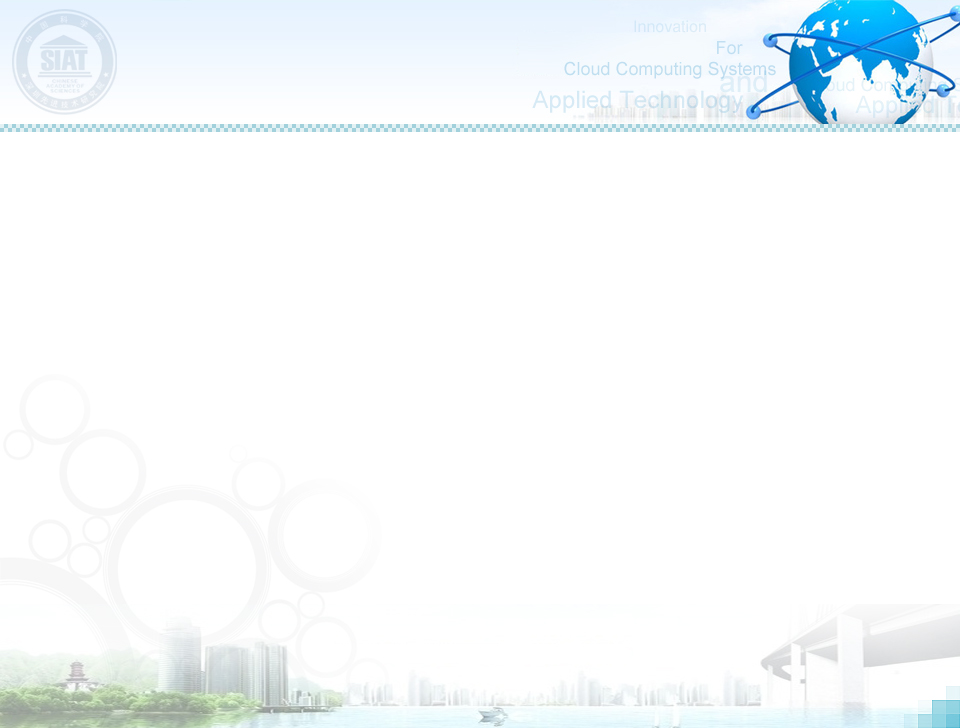 System efficiency improvement for Human data  IO, communication and memory
The ratio of IO bandwidth, communication bandwidth, and memory usage with the system peak performance in theory are presented below.
IO bandwidth has been improved from 2% to 18% on 4096 cores (one rack)
Communication bandwidth has been improved from 5% to 47%
Peak memory usage does change. (1.6 TB memory is need for Human data)
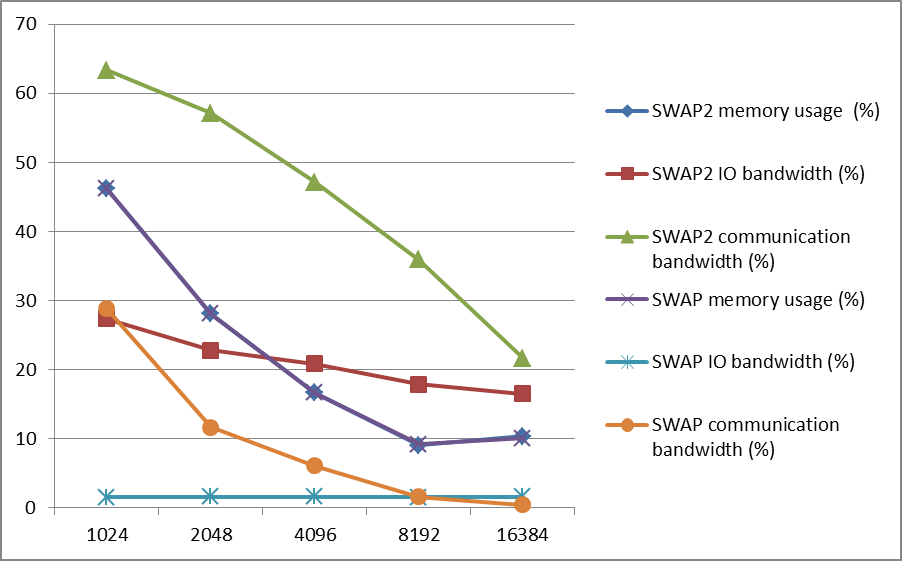 The peak performance of Mira on IO bandwidth and communication bandwidth are 20GiB/rack/s and 0.9GiB/node/s respectively
27
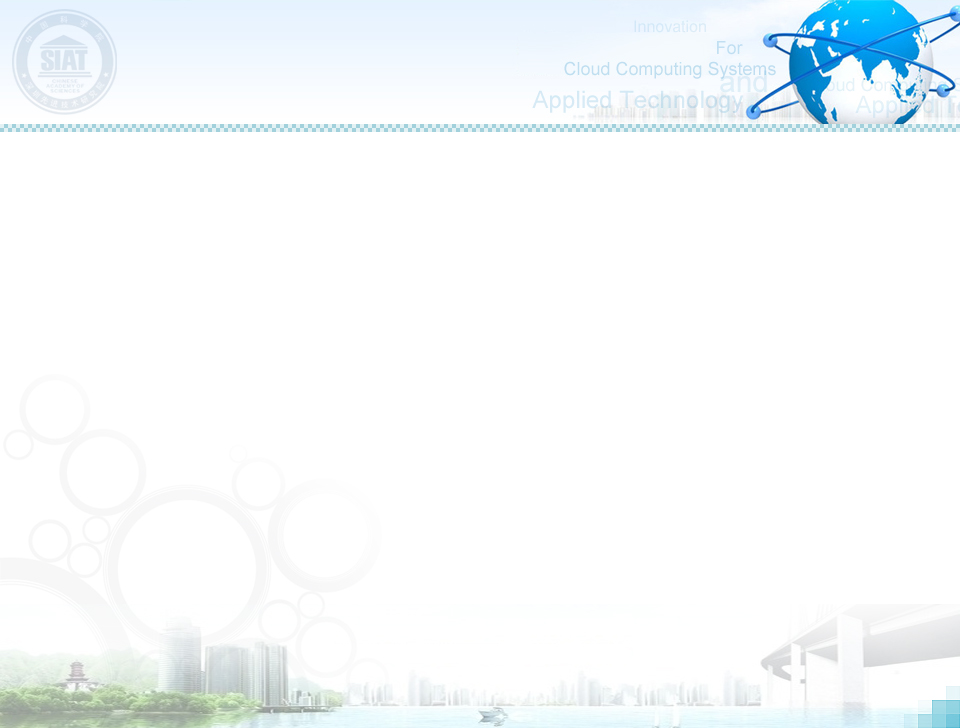 System efficiency comparison
5D torus
(4,4,4,8,2)
5D torus
(8,16,16,16,2)
I/O optimization
0.3GiB/s/rack  (SWAP, JT Meng)
4.7GiB/s/rack  (SWAP2, JT Meng) 
5 GiB/s/rack    (SC’09, Rob Latham)
20 GiB/s/rack  (IBM BGQ user guide)

Communication optimization 
< 3% 5D peak performance (SWAP)
47%  5D peak performance (SWAP2) 
74%  5D peak performance (SC12, Dong Chen)
0.9 GB/s/node (SC12, Dong Chen)

Memory optimization 
1.6 TB  for Human dataset  (SWAP)
1.6 TB  for Human dataset  (SWAP2)
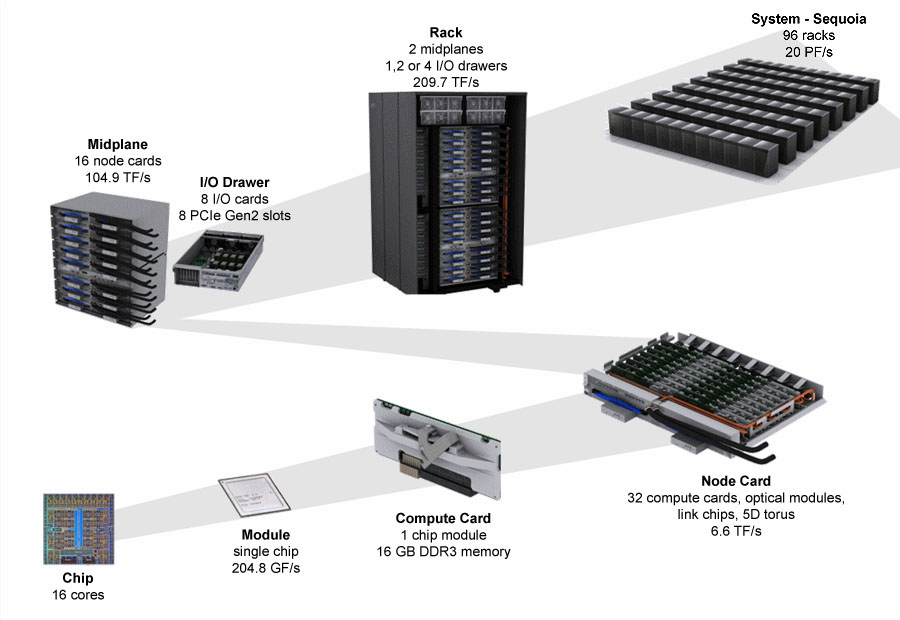 5D torus 
(4,4,4,4,2)
5D torus 
(2,2,2,2,2)
BG/Q Scaling Architecture
28
28
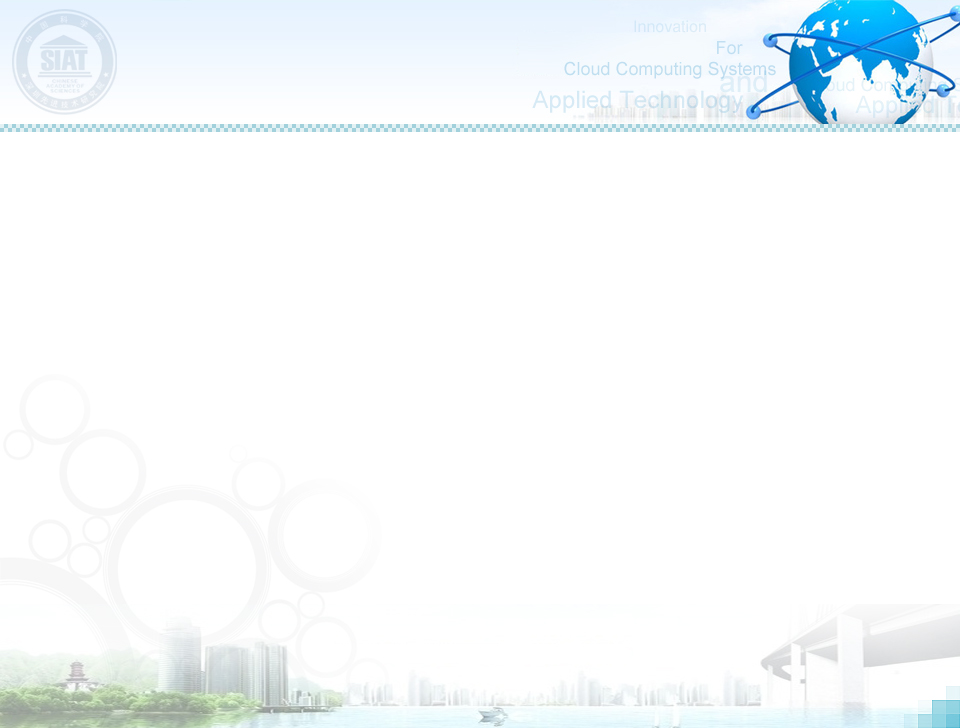 Scalability of SWAP2 on Human dataset
 (MIRA)
SWAP-Assembler (Recomb-seq2014) can handle the data in 49 minutes with 1024 cores on Mira.
SWAP 2 can finish the work in 37 minutes with 1024 cores on Mira,  in 2.5 minutes with 16K cores, and 1 minutes with 64K cores. (IBM BlueGeneQ – Mira, Power BQC 1.6GHz)
29
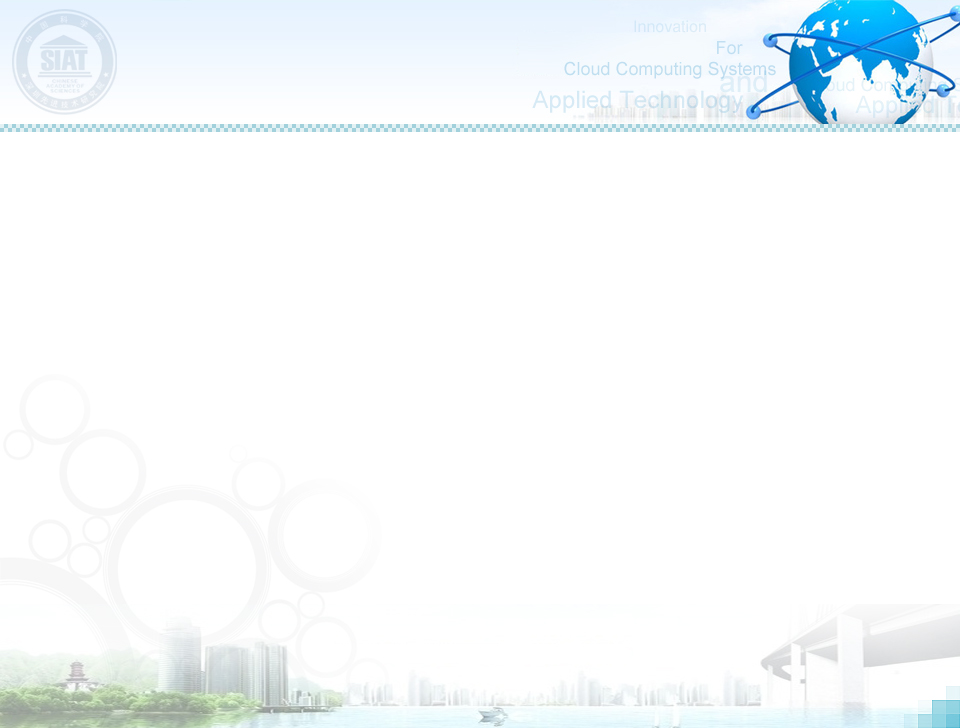 Results for 1k human project dataset (4TB, 50 billion reads, 300 billion kmers)
With parts of 1k human project dataset (4TB is used),   SWAP scales to  128K cores with an efficiency of 40%.
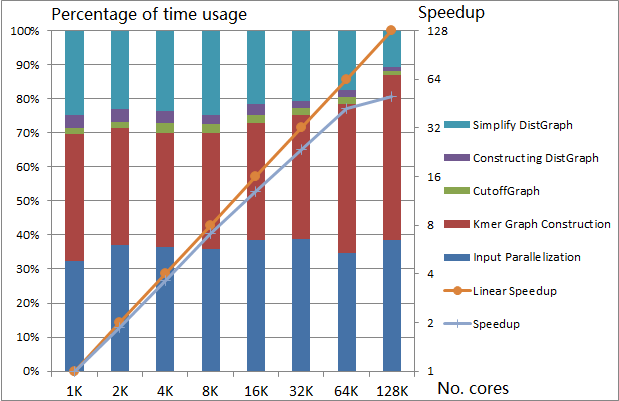 30
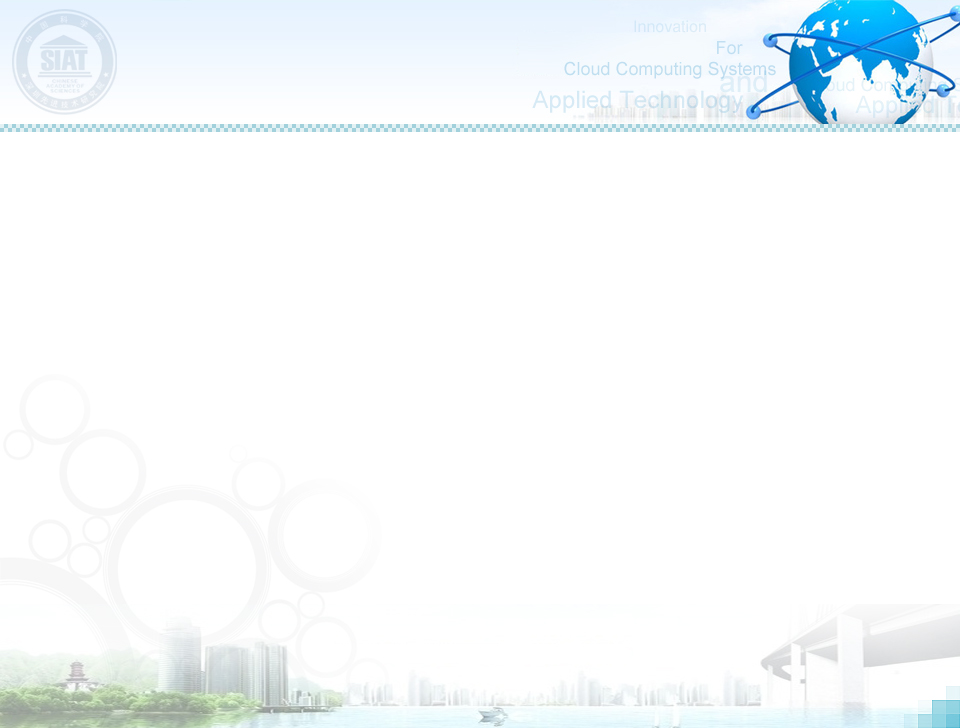 Scalability results on Human dataset 
(Tianhe 2)
SWAP-Assembler (Recomb-seq2014) can handle the data in 26 minutes with 1024 cores on Tianhe 2.
SWAP 2 can finished the work in 14 minutes with 1024 cores on Tianhe 2,  in 1.6 minutes with 16K cores. (NUDT Tianhe 2, Xeon E5-2692v2)
31
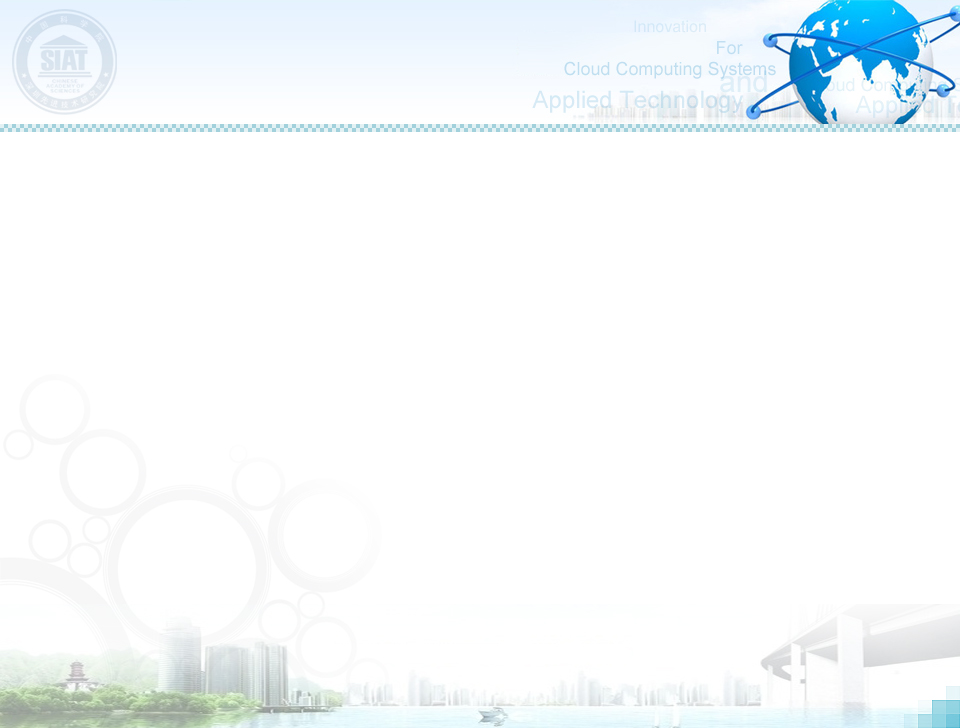 Outline of the Talk
Overview of Genome Assembly Problem
Parallel Genome Assembly
Previous works
Contributions of SWAP-Assembler
Optimization Work on Mira for SWAP-Assembler
Optimization strategy
Input & output optimization
Kmer graph construction
Graph Simplification
Performance Comparison & Evaluation 
Optimization results for each steps
Experimental results for two larger data sets
Summary
Future Work
Acknowledgements
32
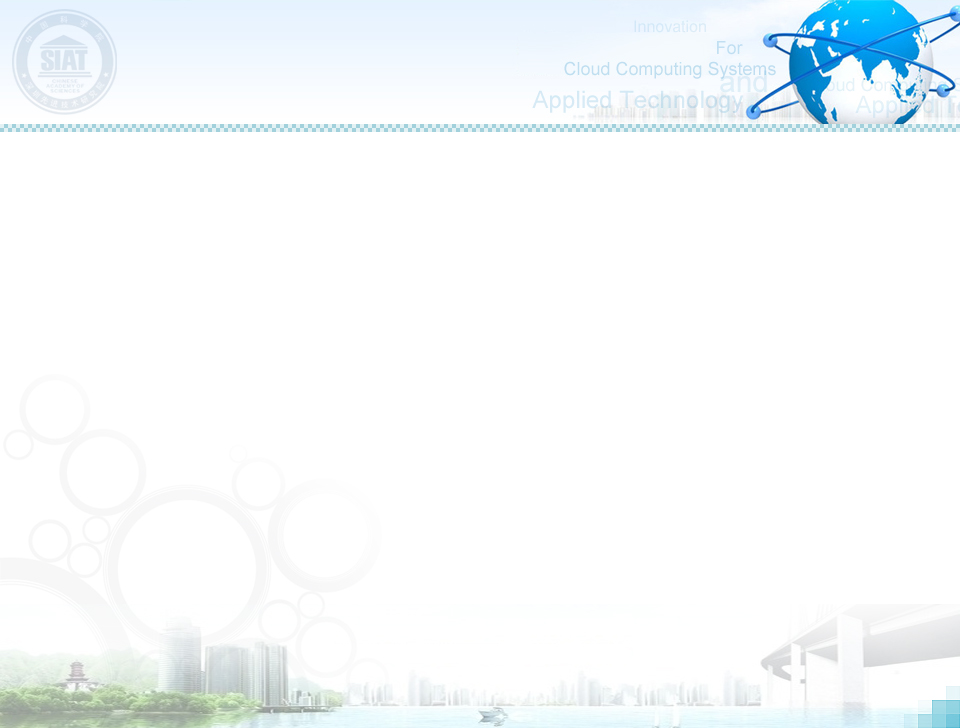 Summary
SWAP-Assembler 2 contributions
First Genome assembler scale to  131,072 cores. 
Parallel Genome assembler which can handle 4TB data.
Optimization on Mira
Input & output                      ->  Data partition & dynamical balance
kmer graph construction     ->  Communication 
graph simplification              ->  Message Combination

Performance Results of our work:
Ratio of time uage in each step in SWAP2 has been kept constant. Every step is scaling with the increasing number of cores.
SWAP scales to 131,072 cores with an efficiency of 40% on 4T data.
33
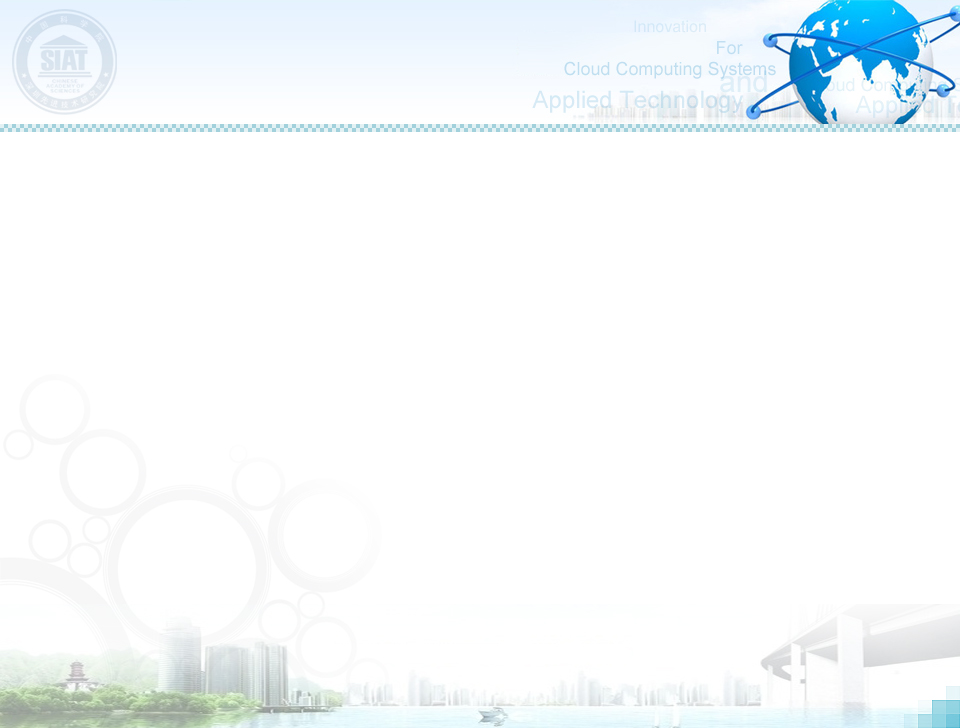 Future Work
Software scalability 
Optimize SWAP step by step to the whole MIRA (768k cores)
Minimize the memory usage with data compressing technology. 

New algorithm for edge merging 
Try to use Independent Set method in edge merging (maximize the degree of parallelism in edge merging)
34
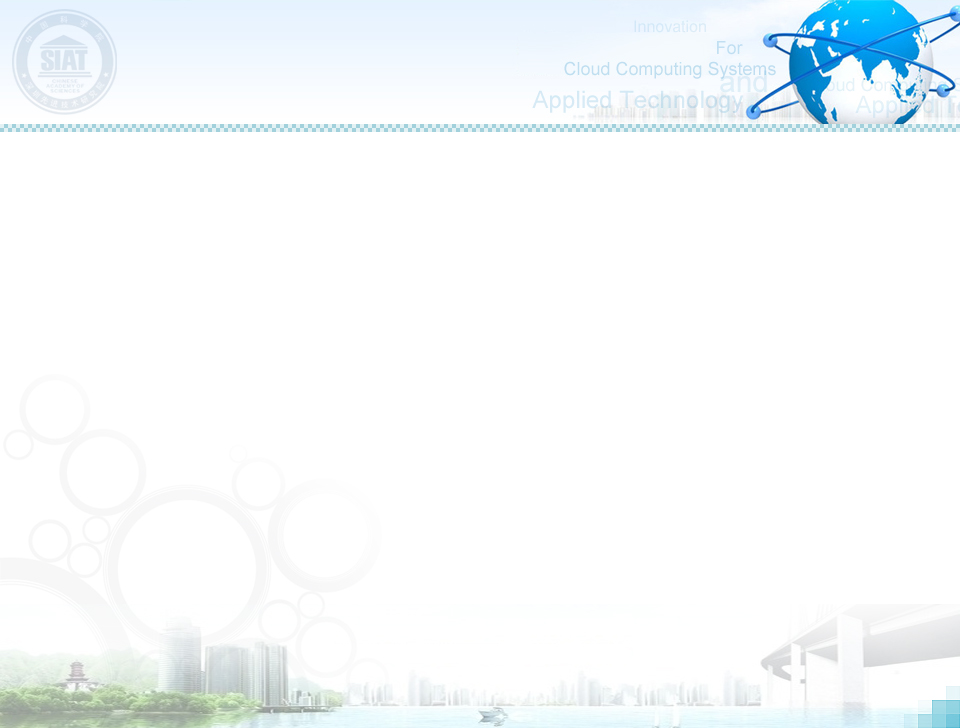 Acknowledgements
Sangmin Seo, Pavan Balaji  for optimization
Yanjie Wei, BQ Wang      for guidance and supports 
Rob Latham, Huiwei Lv        for MPICH & IO
Sheng Di,      Dong Chen       for 5D Torus Network
Sabestien,    FangFang Xia   for Genome Assembly
Jiefeng Cheng, Xinyu Que    for Graph Computing 

Affiliation:
Robert Latham Argonne National Lab
Huiwei Lv          ICT/Argonne/Tencent
Sabestien          Argonne National Lab
Jiefeng Cheng  SIAT/HW Noah's Ark Lab
Dong Chen       IBM TJ Watson
Xinyu Que        IBM TJ Watson
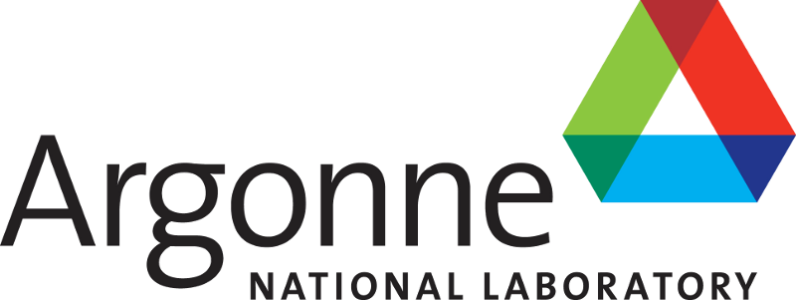 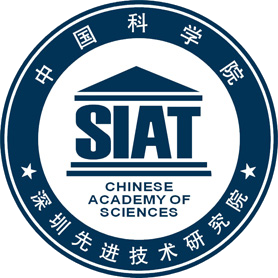 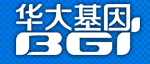 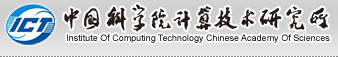 35